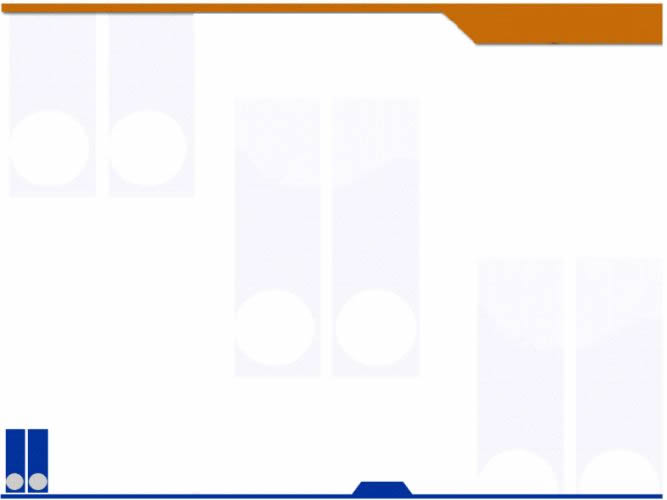 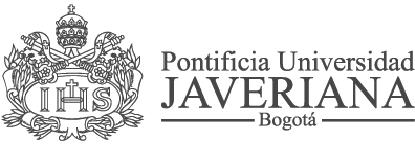 COMERCIO ELECTRONICO E INFORMACION - ESTRATEGIA DE NEGOCIO

Fabio Gomez Meneses
Khadyd Arciria Garrido
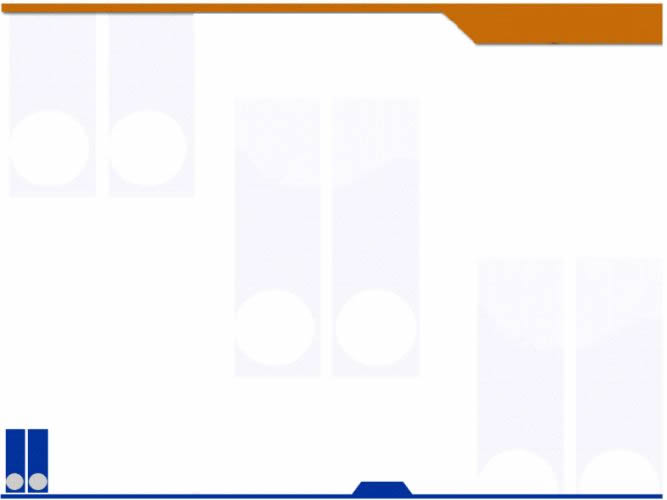 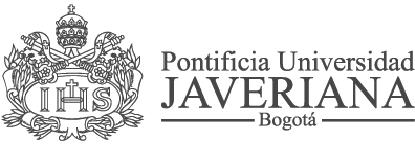 INTRODUCCIÓN
COMERCIO ELECTRÓNICO
E INFORMACIÓN
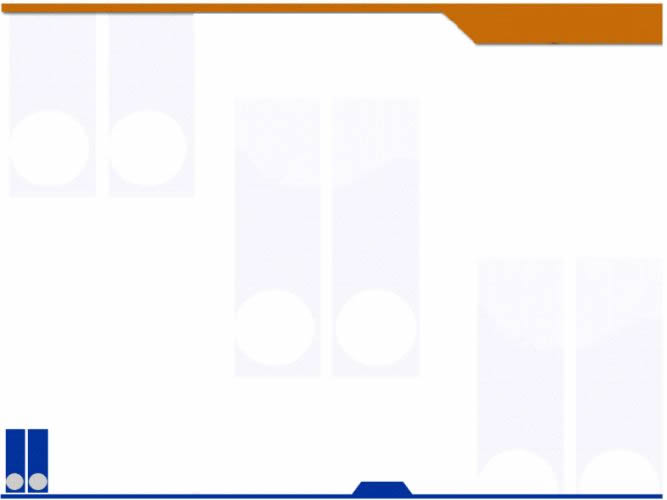 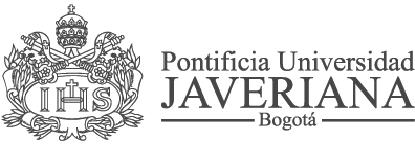 LAS TECNOLOGÍAS DE LA INFORMACIÓN Y LA COMUNICACIÓN HAN TRANSFORMADO SUSTANCIALMENTE LA FORMA EN QUE LAS PERSONAS VIVEN Y TRABAJAN, CAMBIANDO LA SOCIEDAD EN LA QUE VIVIMOS, LLEVANDONOS A ESTAR INSERTOS EN LO QUE HOY CONOCEMOS COMO “SOCIEDAD DE LA INFORMACIÓN”


“SOCIEDAD EN LA CUAL TODOS LOS INDIVIDUOS QUE LA CONFORMAN TENGAN FÁCIL ACCESO A LA INFORMACIÓN Y AL CONOCIMIENTO EXISTENTE, DE TAL FORMA QUE CADA PERSONA SE DESARROLLE PLENAMENTE Y MEJORE SU CALIDAD DE VIDA INDIVIDUALMENTE, PERO TAMBIÉN DE FORMA COLECTIVA”
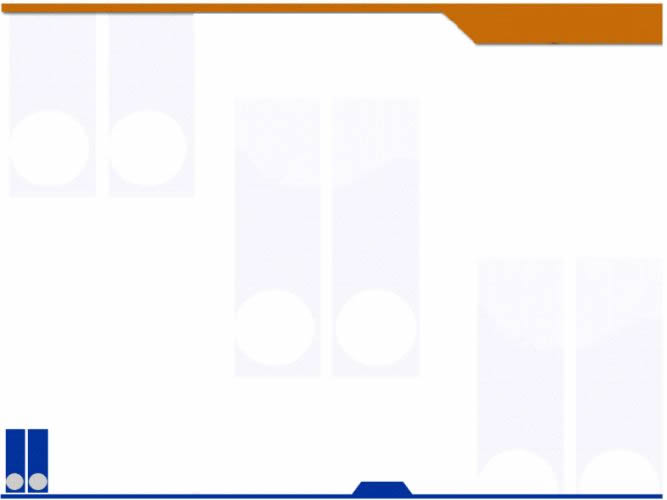 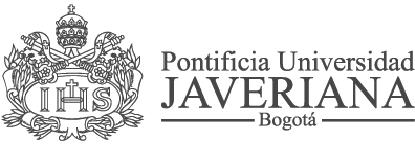 LAS TECNOLOGÍAS DE LA INFORMACIÓN Y LA COMUNICACIÓN SE DEFINEN COMO LA CONJUNCIÓN DE UNA SERIE DE RECURSOS TECNOLÓGICOS QUE PERMITEN LA ADMINISTRACIÓN Y MANIPULACIÓN DE LA INFORMACIÓN Y DE LOS PROCESOS DE COMUNICACIÓN PARA TRANSMITIR DICHA INFORMACIÓN A LOS INTERESADOS EN ELLA .


LAS TICs SUPONEN IMPORTANTES BENEFICIOS EN LA VIDA DE LAS PERSONAS Y DE LAS ORGANIZACIONES, PERO AL MISMO TIEMPO GENERA SERIOS INCONVENIENTES A UNOS Y A OTROS.
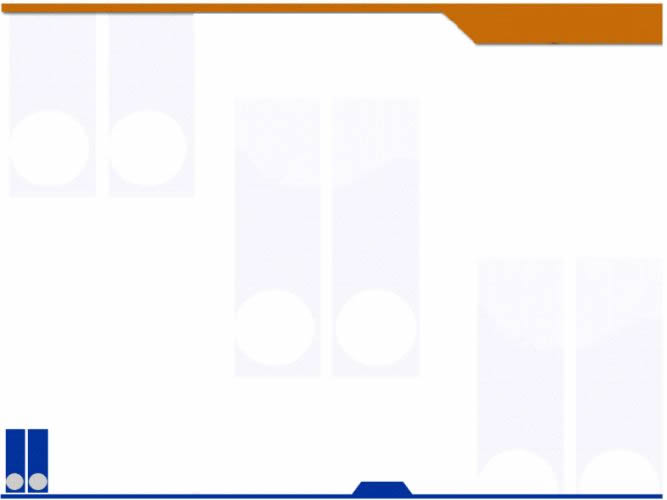 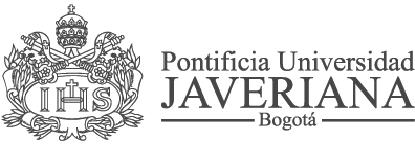 LAS TICs HAN TENIDO MÚLTIPLES IMPACTOS EN DIFERENTES ÁREAS:


 LA COMUNICCIÓN HUMANA
 LA PRENSA
 LA EDUCACIÓN
 NORMAS Y REGLAMENTACIONES LEGALES
 PROPIEDAD INTELECTUAL
 CENSURA
 LA EMPRESA
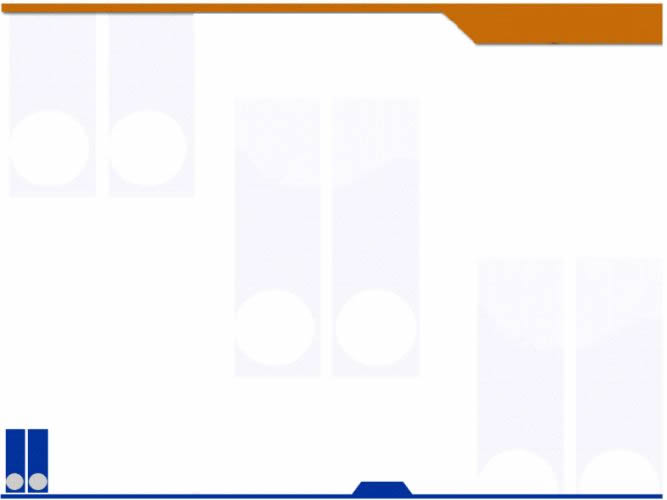 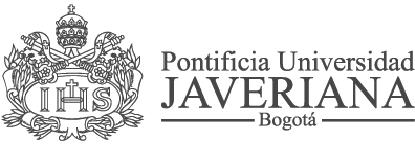 EL USO DE TICs POR PARTE DE LAS PERSONAS Y EMPRESAS ESTA TENIENDO IMPORTANTES EFECTOS E IMPLICACIONES EN DIVERSOS ASPECTOS RELACIONADOS CON LAS NORMAS Y LEYES.


 PROPIEDAD INTELECTUAL Y DERECHOS DE AUTOR.

- VALIDEZ LEGAL DE LOS DOCUMENTOS ELECTRÓNICOS.

 EVIDENCIAS Y PRUEBAS EN LOS JUICIOS.

 DERECHO A LA INTIMIDAD Y PRIVACIDAD.

 RESPONSABILIDAD POR LA INFORMACIÓN DIVULGADA.

 ACTUALIZACIÓN DE NORMATIVIDAD.
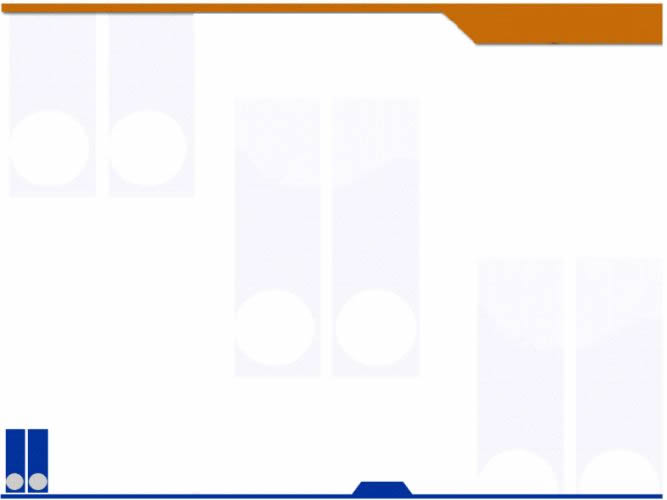 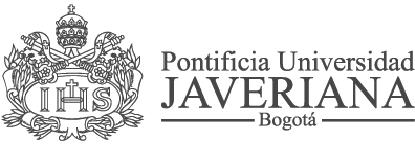 LAS ORGANIZACIONES DEBEN ESTAR ABIERTAS Y SER RECEPTIVAS, RESPECTO AL USO DE LAS TICs, EN SUS OPERACIONES DIARIAS, SIEMPRE Y CUANDO ESTAS SE ENCUENTREN EN CONCORDANCIA CON LOS OBJETIVOS EMPRESARIALES.

LAS TICs PUEDEN USARSE SIMPLEMENTE PARA AUTOMATIZAR UN PROCESO QUE ANTERIORMENTE SE HACIA DE FORMA MANUAL, O PARA TRANSFORMAR O REDISEÑAR RADICALMENTE LOS PROCESOS EMPRESARIALES, OBTENIENDOSE DE ESTA FORMA IMPORTANTES Y PROFUNDOS BENEFICIOS.
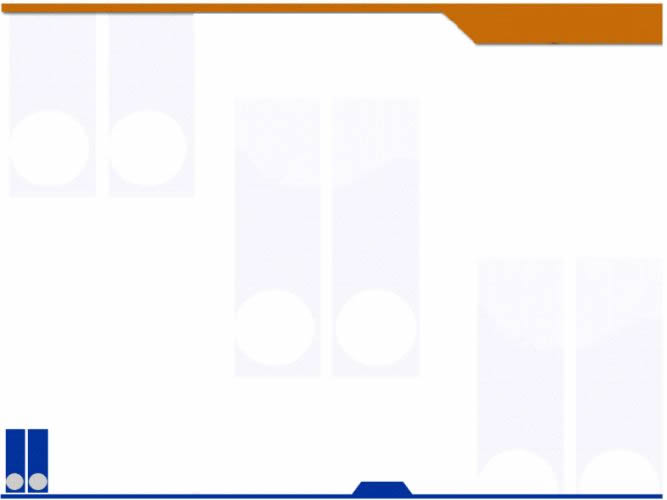 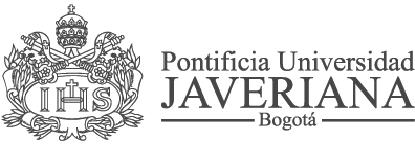 TODAS LAS ÁREAS DE UNA EMPRESA PUEDEN VERSE AFECTADAS POSITIVA O NEGATIVAMENTE POR EL USO DE TECNOLOGÍAS DE LA INFORMACIÓN Y LA COMUNICACIÓN


PRODUCCIÓN: AUTOMATIZACIÓN DEL PROCESO DE FABRICACIÓN DE UN ARTÍCULO.

MERCADEO: UTILIZACIÓN DE CANALES DIGITALES EN LAS LABORES DE MERCADEO.

FINANZAS: UTILIZACIÓN DE SOFTWARE ESPECIALIZADO PARA LA ADMINISTRACIÓN CONTABLE Y FINANCIERA DE LA ORGANIZACIÓN.

RECURSO HUMANO: UTILIZACIÓN DE MEDIOS Y CANALES DIGITALES PARA LA SELECCIÓN, CONTRATACIÓN, ADMINISTRACIÓN Y DESPIDO DEL PERSONAL.
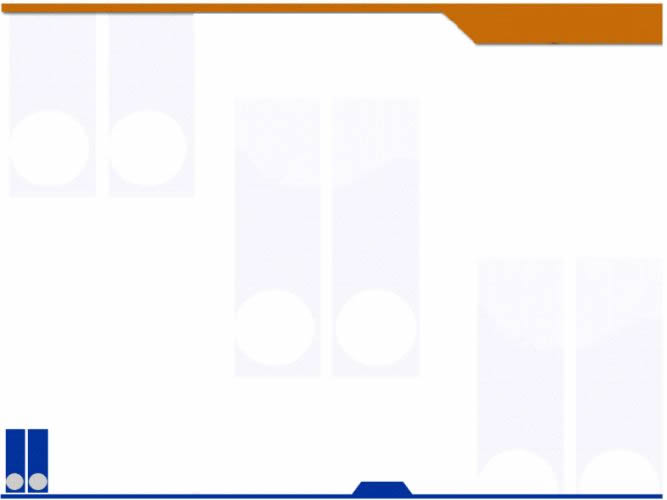 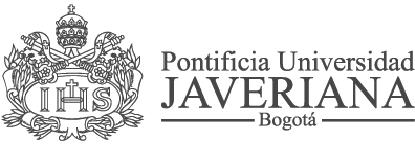 LA UTILIZACIÓN DE LAS TICs PUEDE GENERAR EN LAS EMPRESAS IMPORTANTES VENTAJAS Y DESVENTAJAS. DENTRO DE LAS PRIMERAS PODEMOS ENCONTRAR:


 ELIMINACIÓN O DISMINUCIÓN DE TAREAS REPETITIVAS.

 DISMINUCIÓN DE COSTOS.

 EXACTIDUD EN LA ADMINISTRACION DE LA INFORMACIÓN.

 COMUNICACIÓN GLOBAL.

 TRABAJO COLABORATIVO.

 GLOBALIZACIÓN DE LOS NEGOCIOS.
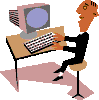 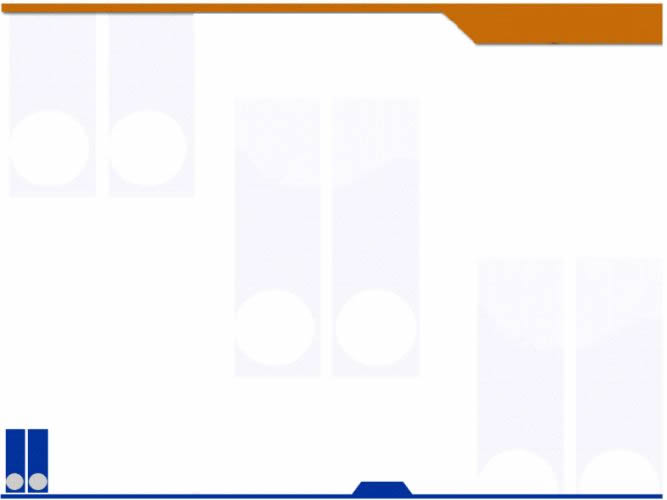 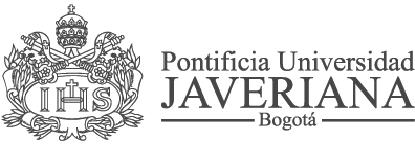 COMO DESVENTAJAS MAS IMPORTANTES EN LA UTILIZACIÓN DE LAS TICs EN LAS EMPRESAS PODEMOS MENCIONAR:


 FALTA DE PRIVACIDAD DE LA INFORMACIÓN.

 POSIBILIDAD REAL Y CRECIENTE DE FRAUDES A TRAVÉS DE MEDIOS ELECTRÓNICOS.

 ELIMINACIÓN DE PUESTOS DE TRABAJO.

 DEPENDENCIA CASI ABSOLUTA DE LAS HERRAMIENTAS INFORMÁTICAS
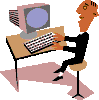 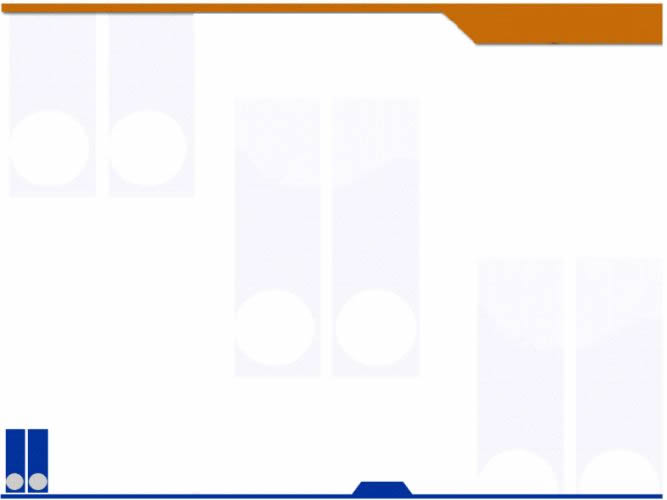 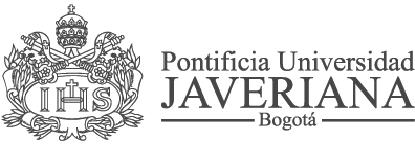 CUALES SON LAS PRINCIPALES TICs QUE ADOPTAN LAS EMPRESAS?

LA RESPUESTA A ESTA PREGUNTA DEPENDE, PRINCIPALMENTE, DE LOS SIGUIENTES FACTORES


 LA CAPACIDAD ECONÓMICA DE LA COMPAÑÍA.
 LA CULTURA TECNOLÓGICA DE LA EMPRESA.
 EL TAMAÑO DE LA ORGANIZACIÓN.
 EL ENTORNO EN EL CUAL SE ENCUENTRE LA ORGANIZACIÓN
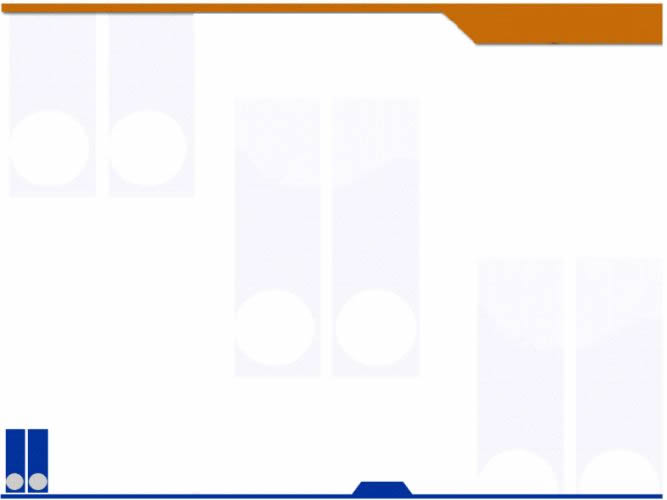 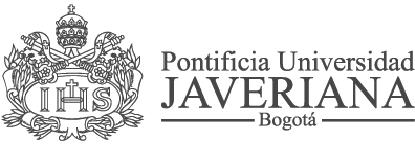 LAS EMPRESAS MAS GRANDES GENERALMENTE IMPLEMENTAN UNA MAYOR CANTIDAD DE TICS, COMO POR EJEMPLO:

 Suite de Oficina 
 ERP
 CRM
 CRP
 Facturación Electrónica
 Firmas y Certificados Digitales
 Herramientas de cifrado de información
 Servidores propios
 Internet
 Sitios Web
 Comercio Electrónico
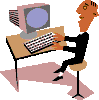 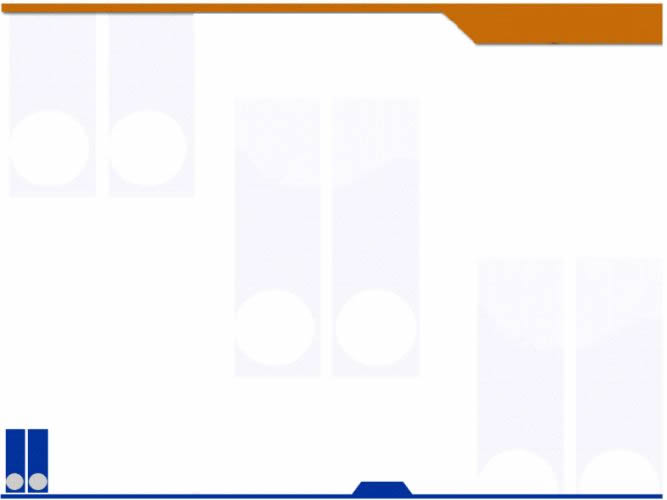 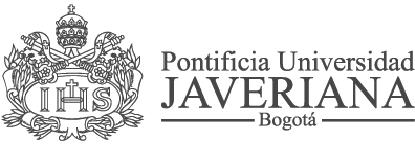 COMO ESTÁN LAS EMPRESAS COLOMBIANAS EN CUANTO AL USO DE TIC:


 EMPRESAS COMERCIALES



 EMPRESAS INDUSTRIALES



 EMPRESAS DE SERVICIOS



 MICROESTABLECIMIENTOS
EL 97% UTILIZA COMPUTADORES
 EL 93,4% UTILIZA INTERNET
 EL 31,83% TIENE SITIO WEB.
EL 94% UTILIZA COMPUTADORES
 EL 88,7% UTILIZA INTERNET
 EL 46% TIENE SITIO WEB.
EL 98.3% UTILIZA COMPUTADORES
 EL 96,8% UTILIZA INTERNET
 EL 54,6% TIENE SITIO WEB.
EL 13,2% UTILIZA COMPUTADORES
 EL 7,2% UTILIZA INTERNET
 EL 1,9% TIENE SITIO WEB.
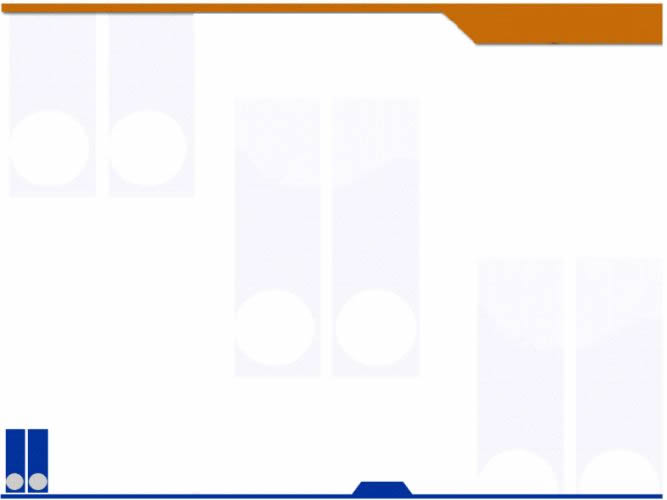 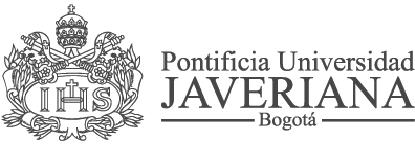 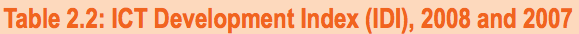 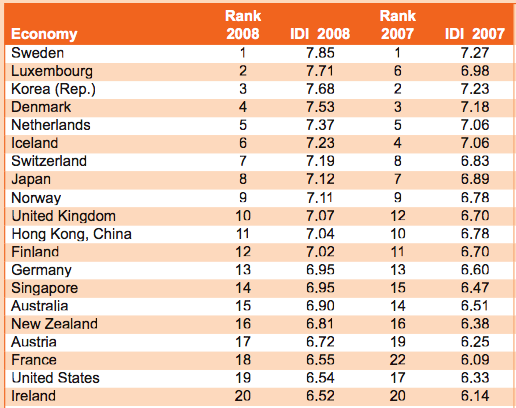 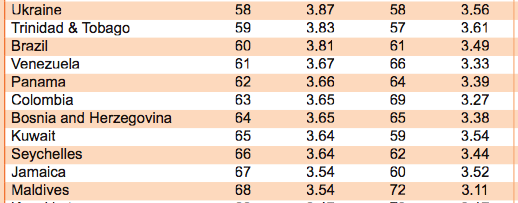 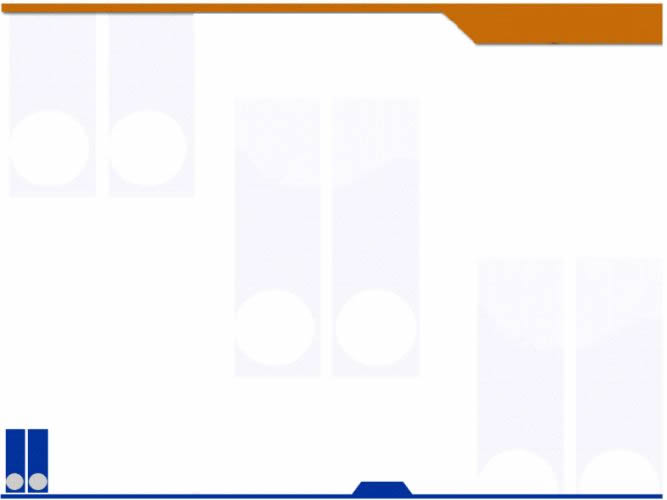 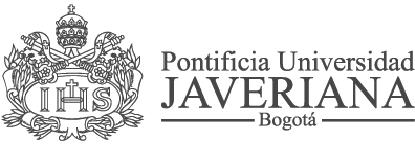 CONCEPTOS BÁSICOS Y
CARACTERÍSTICAS DE 
COMERCIO ELECTRÓNICO
COMERCIO ELECTRÓNICO
E INFORMACIÓN
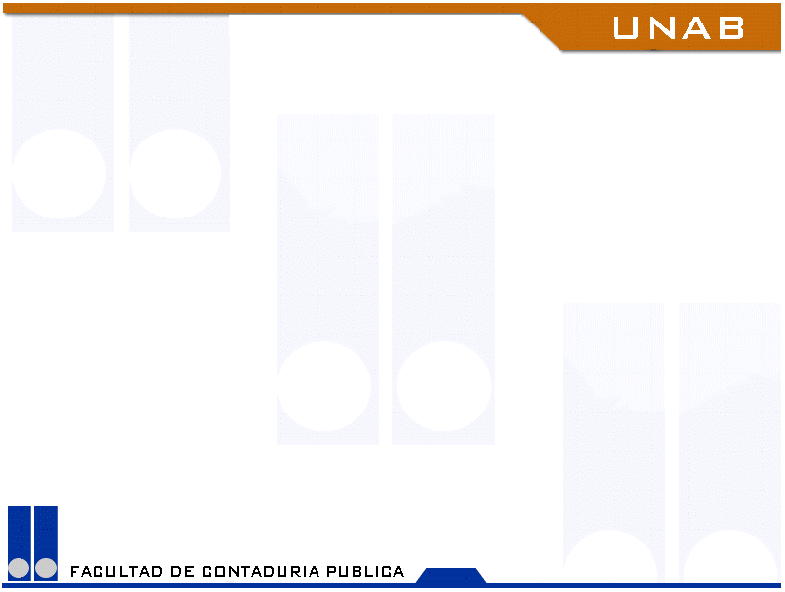 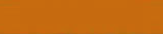 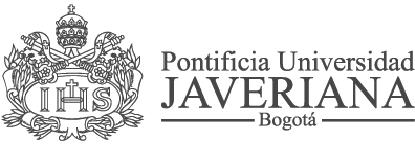 QUE ES EL COMERCIO ELECTRÓNICO?
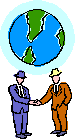 EL COMERCIO ELECTRÓNICO LO PODEMOS DEFINIR COMO CUALQUIER FORMA DE TRANSACCIÓN COMERCIAL (NO SOLO COMPRAR Y VENDER) EN LA QUE LAS PARTES INTERACTÚAN ELECTRÓNICAMENTE, EN LUGAR DE SER POR INTERCAMBIO O CONTACTO FÍSICO DIRECTO.
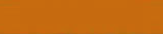 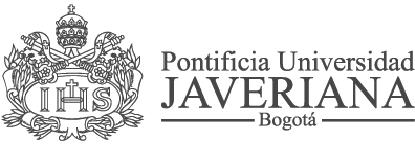 PROCESO TIPICO DE COMERCIO ELECTRONICO
Servidor
Internet
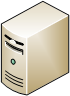 Datos
Datos
Banco
encriptados
encriptados
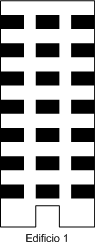 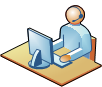 Librería
Cliente
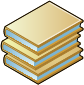 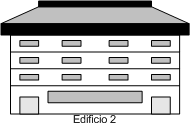 Producto
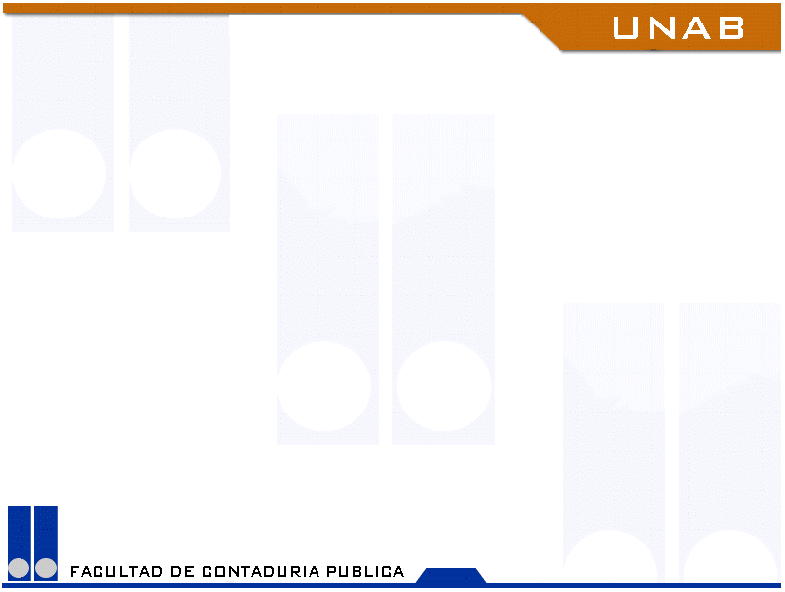 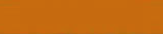 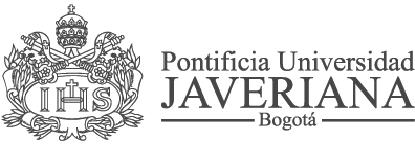 ALGUNAS CARACTERISTICAS DEL COMERCIO ELECTRONICO



 INTERCAMBIO DE INFORMACION DIGITALIZADA.

 UTILIZA TEGNOLOGIA  A DISPOSICION PARA DIFERENTES FINES.

 ESPACIO VIRTUAL.

 PROCESOS  INTERNOS Y EXTERNOS.
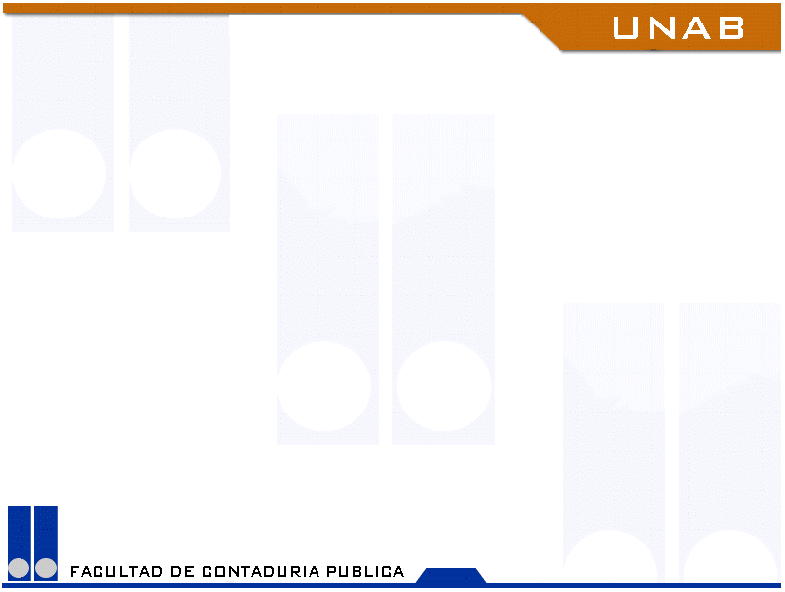 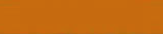 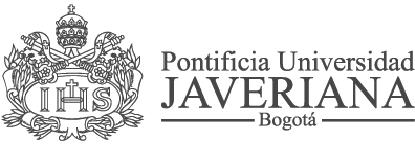 ESTAS NUEVAS ORGANIZACIONES O NEGOCIOS FUNCIONAN BAJO 5 SUPUESTOS ECONÓMICOS FUNDAMENTALES, ESTON SON:


 LOS COSTOS DE INTERACCIÓN Y TRANSFORMACIÓN YA NO SON TAN ELEVADOS.

 LOS ACTIVOS FISICOS YA NO DESEMPEÑAN UN PAPEL TAN FUNDAMENTAL.

 EL TAMAÑO DE LA EMPRESA NO CONDICIONA LOS BENEFICIOS.

 EL ACCESO A LA INFORMACIÓN HA DEJADO DE SER CARO Y RESTRINGIDO.

 YA NO SE NECESITAN VARIOS AÑOS NI GRANDES CAPITALES PARA ESTABLECER UN NEGOCIO A ESCALA MUNDIAL
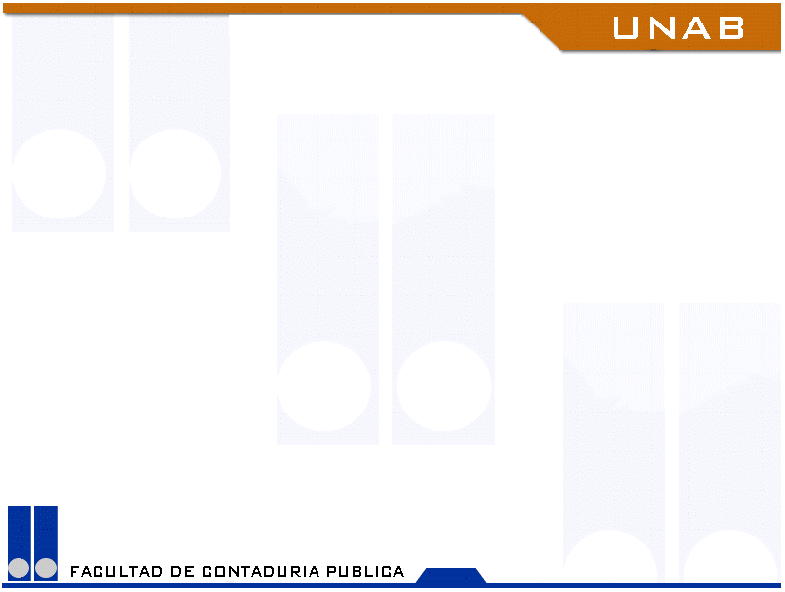 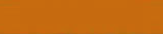 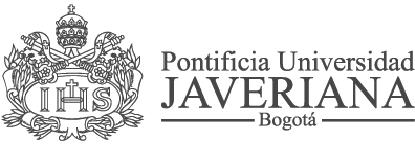 ALGUNOS PUNTOS FUERTES Y DEBILES
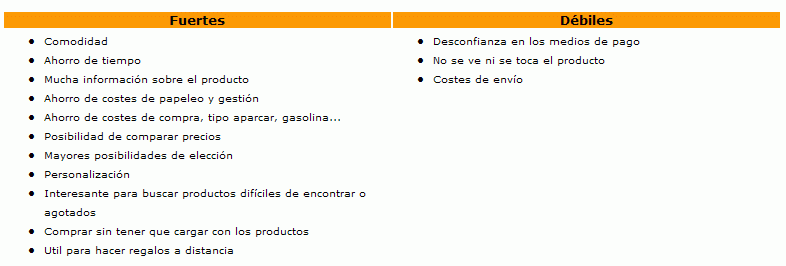 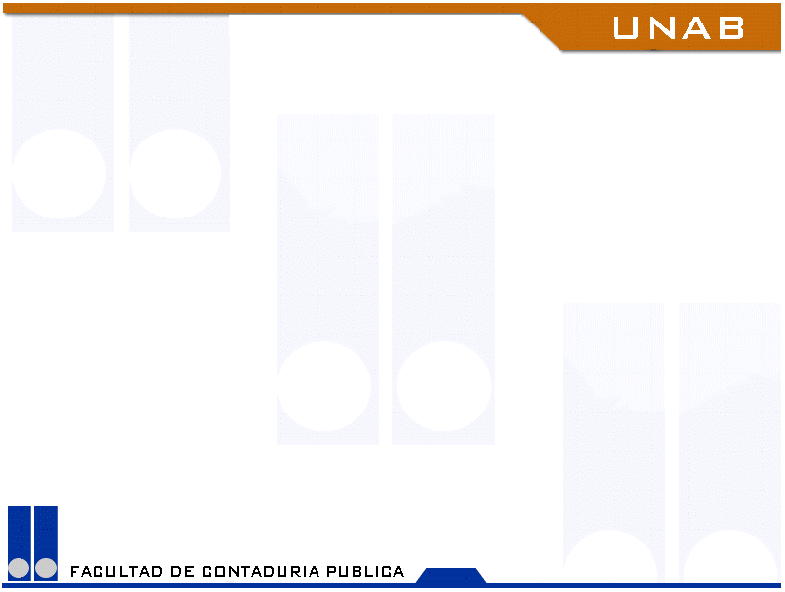 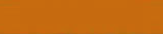 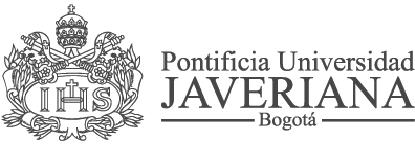 ETAPAS DEL NEGOCIO ELECTRONICOE –BUSINESS
CRAIG FELLENSTEIN
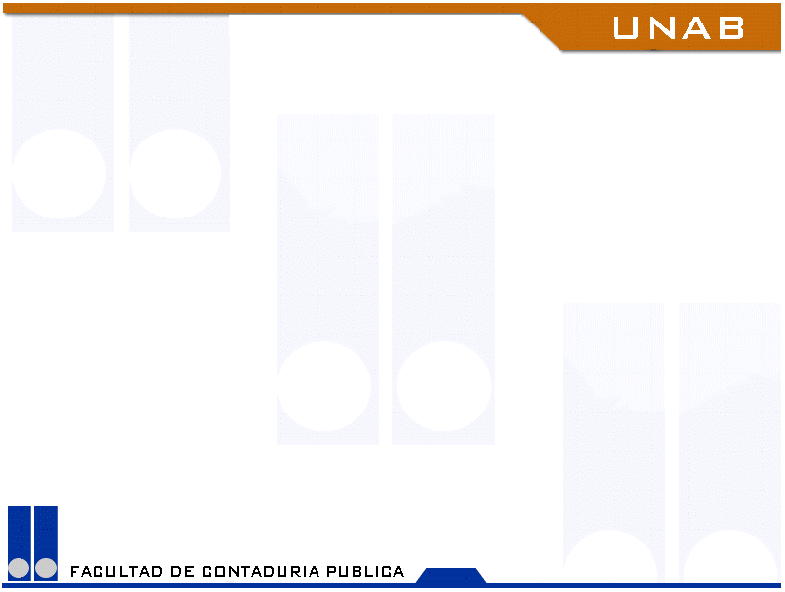 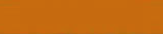 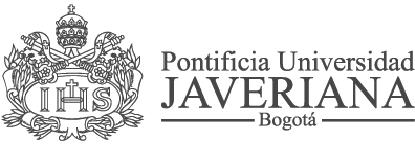 LA GRAN MAYORIA DE EMPRESAS DE ALGUNA U OTRA FORMA HACEN COMERCIO ELECTRÓNICO. EXISTEN ALGUNAS COMPANÍAS QUE LO UTILIZAN DE FORMA “EXCLUSIVA”.


ESTAS ORGANIZACIONES SE CONOCEN CON EL NOMBRE DE LAS .COM, ALGUNAS DE ELLAS SON:


 AMAZON
 TERRA
 YAHOO
 GOOGLE
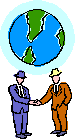 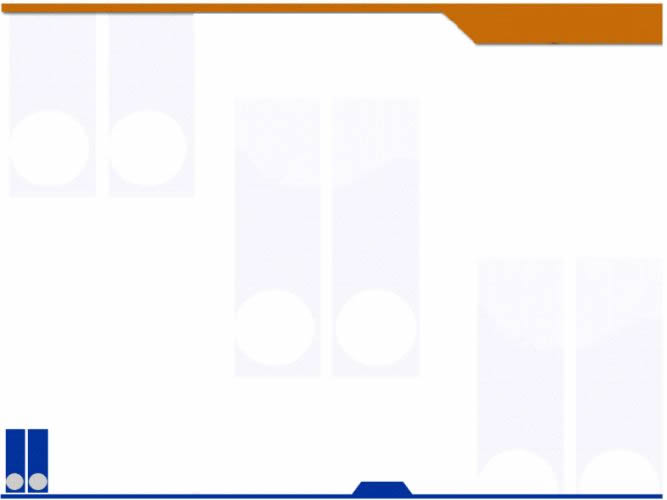 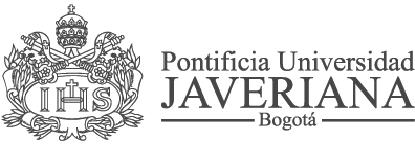 CATEGORIAS DEL 
COMERCIO ELECTRÓNICO
Y MODELOS DE NEGOCIO
COMERCIO ELECTRÓNICO
E INFORMACIÓN
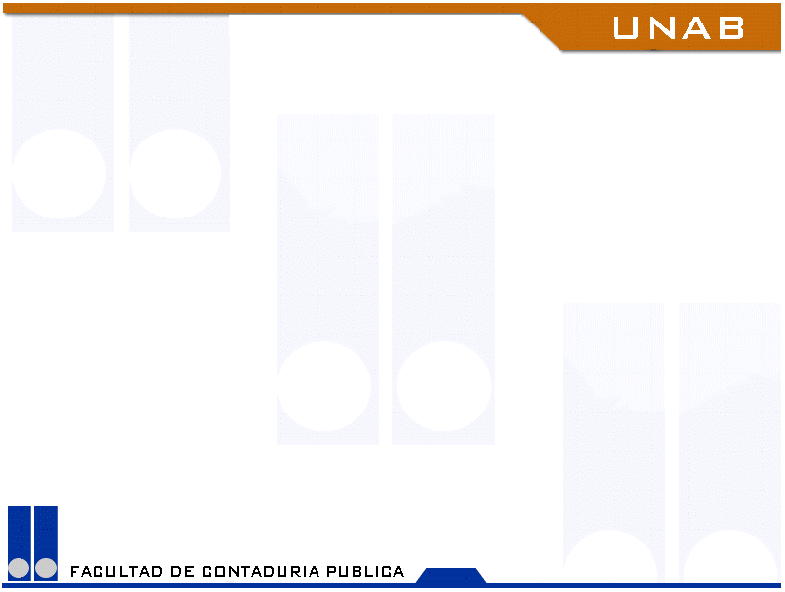 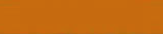 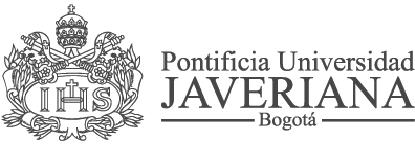 QUE MODALIDADES DE COMERCIO ELECTRÓNICO EXISTEN?
B2C: “BUSINESS TO CONSUMER”


B2B: “BUSINESS TO BUSINESS”


C2C: “CONSUMER TO CONSUMER”


C2B: “CONSUMER TO BUSINESS”


A2B/C/A: “ADMINISTRATION TO BUSINESS/CONSUMER O ADMINISTRATION


P2P: PEER TO PEER


B2E: BUSINESS TO EMPLOYEE
VENTA DE PRODUCTOS FINALES A UN CONSUMIDOR
COMERCIO ENTRE EMPRESAS, CLIENTE-PROVEEDOR
SUBASTAS ENTRE USUARIOS PARTICULARES
AGRUPACIÓN DE CONSUMIDORES PARA INTERACTUAR
CON LAS EMPRESAS.
RELACIONES CON LAS ADMINISTRACIONES PÚBLICAS
DE LOS CIUDADANOS, EMP. U OTRAS ADMINISTRACIONES
DE AMIGO A AMIGO
RELACIONES ENTRE UNA EMPRESA Y UN TRABAJADOR
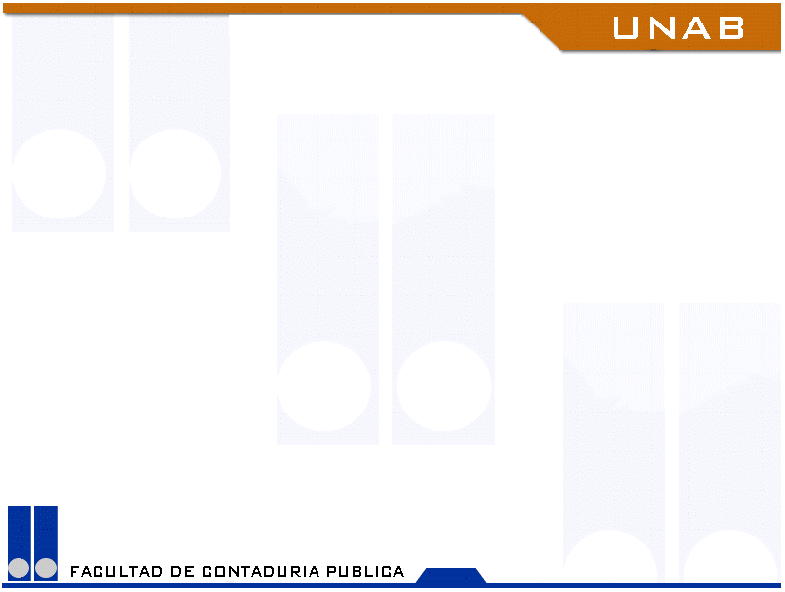 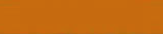 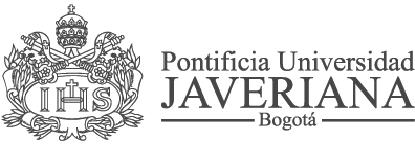 QUE MODELOS DE NEGOCIO EXISTEN EN LAS  .COM?
LAS EMPRESAS QUE CENTRAN SU NEGOCIO PRINCIPALMENTE EN INTERNET TIENEN DISPONIBLES LOS SIGUIENTES MODELOS DE NEGOCIO:


 BASADOS EN AUDIENCIA.
 COMISIONES.
 EXPLOTAR INFORMACIÓN.
 VENTA DE PRODUCTOS.
 SUSCRIPCIÓN.
 VENTA DE CONTENIDOS.
 FRANQUICIA.
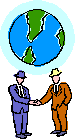 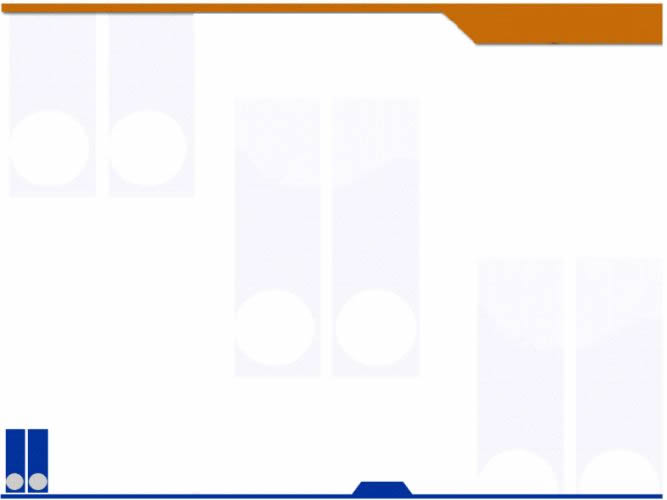 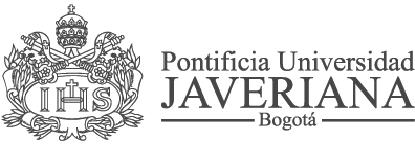 BASADOS EN AUDIENCIA

MODELO SIMILAR AL UTILIZADO POR LAS CADENAS DE TELEVISIÓN Y RADIO. SE OBTIENEN INGRESOS A TRAVÉS DE LA PUBLICIDAD Y DE LOS PATROCINADORES.

 COMISIONES

SON INTERMEDIARIOS QUE PONEN EN CONTACTO COMPRADORES Y VENDEDORES, FACILITANDO LAS TRANSACCIONES Y OBTENIENDO POR ELLO UNA COMISIÓN PREESTABLECIDA. 

 EXPLOTAR INFORMACIÓN

LAS EMPRESAS CAPTAN INFORMACIÓN DE LOS USUARIOS,  COMO POR EJEMPLO SUS HÁBITOS DE COMPRA, Y DESPUES VENDEN ESA INFORMACIÓN AL MEJOR POSTOR.
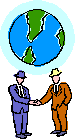 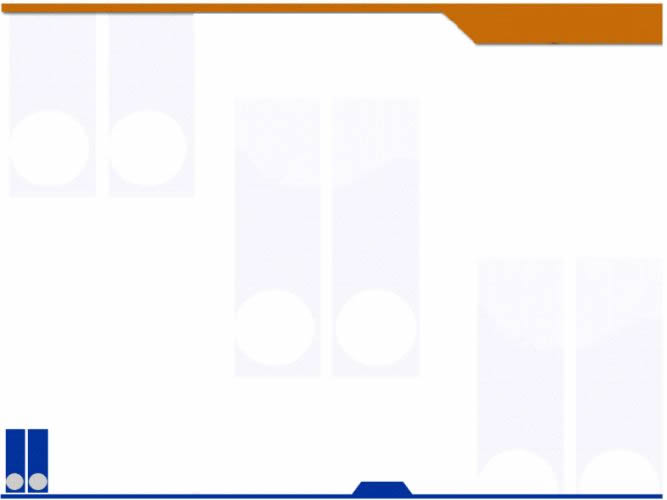 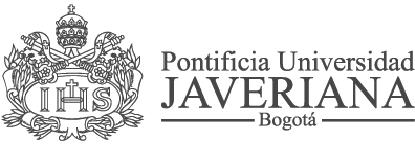 VENTA DE PRODUCTOS

SE TRATA SIMPLEMENTE DE LA VENTA DE PRODUCTOS O SERVICIOS A TRAVÉS DE INTERNET.

 SUSCRIPCIÓN

LOS USUARIOS PAGAN POR ACCEDER A UN SITIO WEB EN PARTICULAR Y CONSULTAR CIERTA INFORMACIÓN. UN EJEMPLO MUY CLARO DE ESTE MODELO, SON LAS REVISTAS ACADÉMICAS ONLINE.

 VENTA DE CONTENIDOS

CIERTAS EMPRESAS PUEDEN VENDER INFORMACIÓN ECONÓMICA Y FINANCIERA DE UN DETERMINADO SECTOR DE LA ECONOMÍA. EL BUSCADOR GOOGLE SUMINISTRA SUS BÚSQUEDAS A YAHOO, SIENDO ESTA UNA DE SUS FUENTES PRINCIPALES DE INGRESOS.
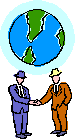 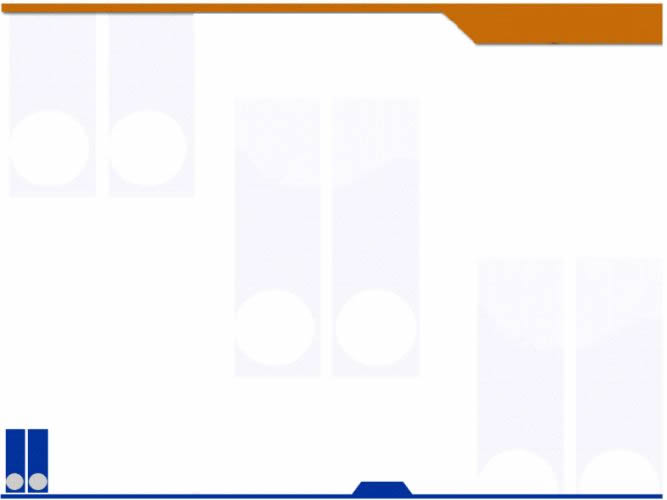 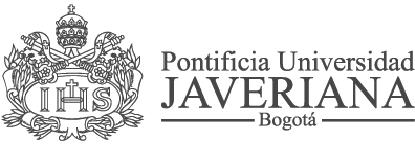 FRANQUICIA


LA FRANQUICIA ES UN SISTEMA COMERCIAL QUE PERMITE EXPLOTAR COMERCIALMENTE UNA MARCA, SERVICIO O PRODUCTO CON UNA IMAGEN YA ASENTADA, DENTRO DE UNA RED LOCAL, NACIONAL O INTERNACIONAL.
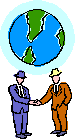 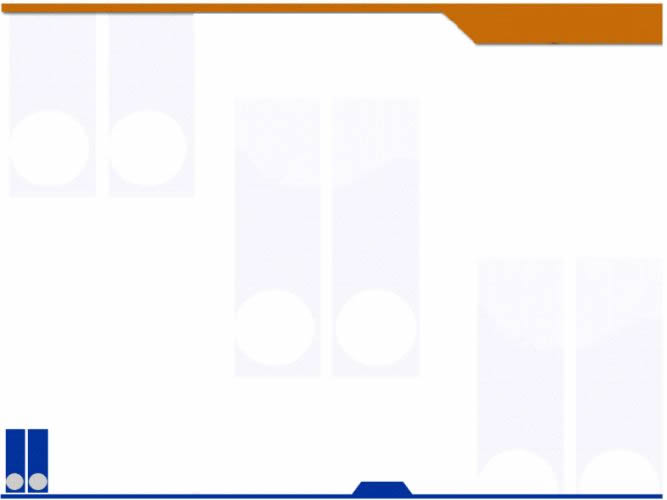 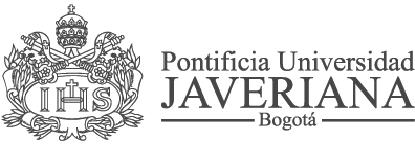 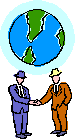 LOS PRODUCTOS QUE MAS SE COMPRAN A TRAVÉS DE INTERNET, EN SU ORDEN SON:

 LIBROS
 VIDEOS, DVDs Y JUEGOS
 TIQUETES AEREOS
 EQUIPO ELECTRÓNICO
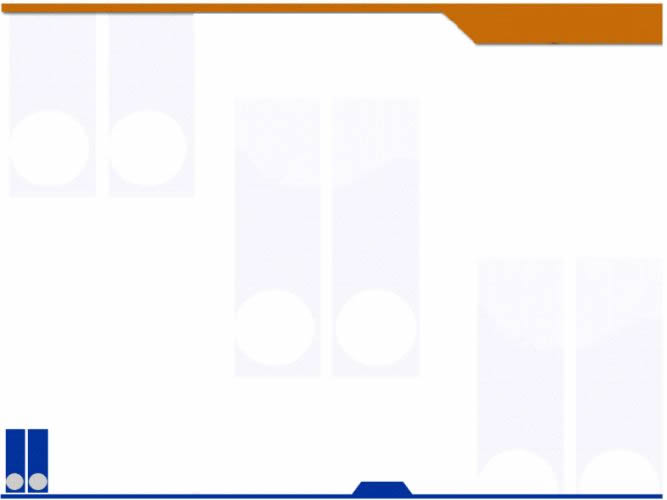 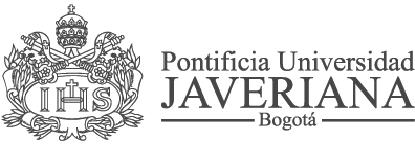 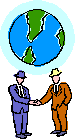 DE ACUERDO A DATOS DE LA EMPRESA BRASILEÑA “BUSCAPE”, EN COLOMBIA EXISTEN 436 TIENDAS QUE OFRECEN SUS PRODUCTOS A TRAVÉS DE INTERNET, Y EL TOTAL DE PRODUCTOS DISPONIBLES ONLINE EN COLOMBIA  ASCIENDE A 700.000.


EL COMERCIO ELECTRÓNICO EN COLOMBIA NO DESPEGA
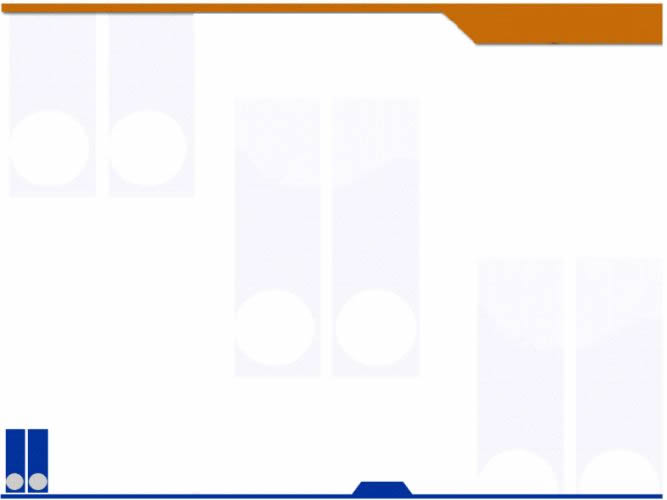 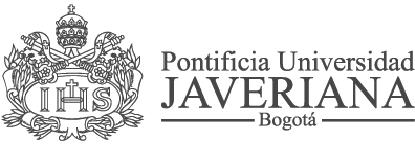 SEGURIDAD Y PRIVACIDAD EN 
EL COMERCIO ELECTRÓNICO
COMERCIO ELECTRÓNICO
E INFORMACIÓN
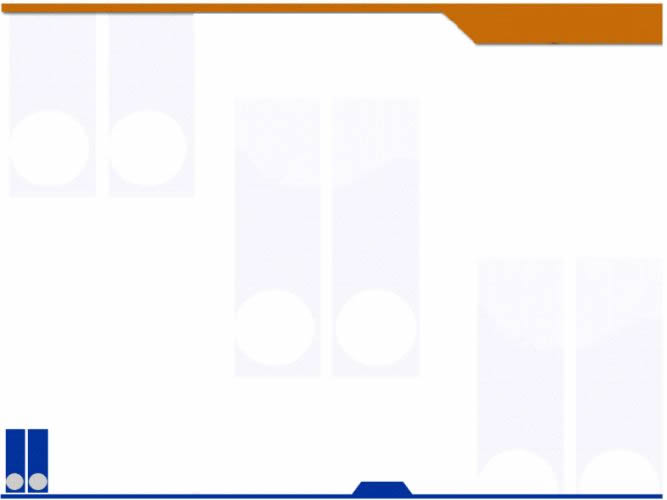 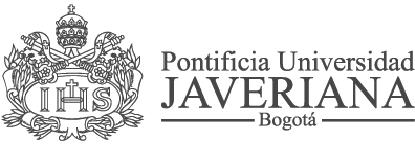 RIESGOS Y AMENAZAS PARA LOS NEGOCIOS ELECTRÓNICOS

LOS DELITOS INFORMÁTICOS SON TODOS AQUELLOS ACTOS O HECHOS ILICITOS REALIZADOS, GENERALMENTE POR LAS PERSONAS, QUE BUSCAN,  A TRAVÉS DE UN USO INDEBIDO DE LOS MEDIOS INFORMÁTICOS, OBTENER UN FIN U OBJETIVO EN PARTICULAR.

DE ACUERDO CON LA DEFINICIÓN ELABORADA  POR UN GRUPO DE EXPERTOS, INVITADOS POR LA OCDE  A PARIS EN MAYO DE 1983, EL TÉRMINO DELITOS RELACIONADOS CON LAS COMPUTADORAS SE DEFINE COMO CUALQUIER COMPORTAMIENTO  ANTÍJURÍDICO, NO ÉTICO O NO AUTORIZADO, RELACIONADO CON EL PROCESAMIENTO  AUTOMÁTICO DE DATOS Y/O TRANSMISIONES DE DATOS.
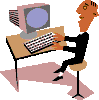 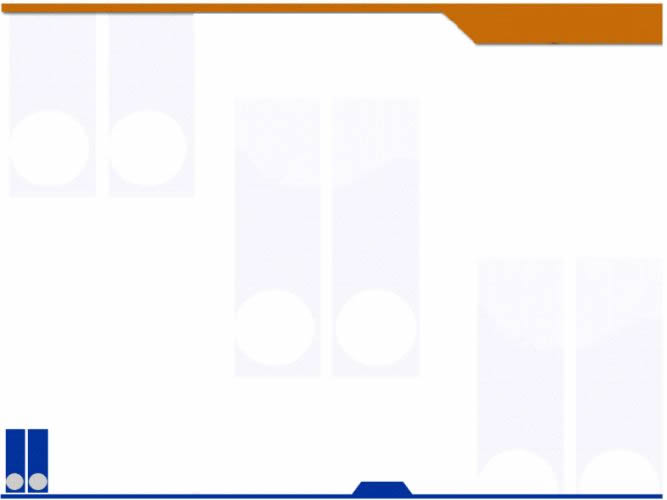 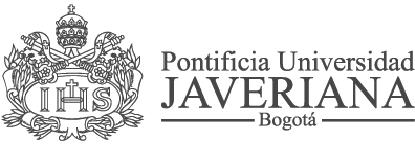 DE ACUERDO AL CÓDIGO PENAL COLOMBIANO, LOS DELITOS INFORMÁTICOS PUEDEN COMPRENDER AQUELLAS CONDUCTAS QUE RECAEN SOBRE LAS HERRAMIENTAS INFORMÁTICAS PROPIAMENTE DICHAS, BIEN SEAN PROGRAMAS, COMPUTADORAS, ETC, Y AQUELLAS CONDUCTAS QUE VALIENDOSE DE LOS MEDIOS INFORMÁTICOS LESIONAN O PERJUDICAN LOS INTERESES DE OTRAS PERSONAS O EMPRESAS, COMO POR EJEMPLO, LA INTIMIDAD, EL PATRIMONIO ECONÓMICO, LA FÉ PÚBLICA, ETC.
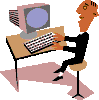 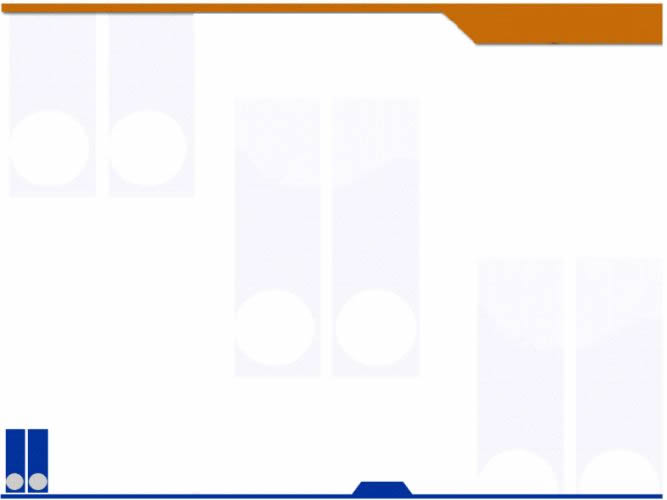 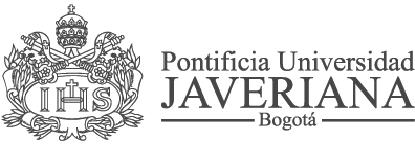 CUANDO HABLAMOS DE DELITOS INFORMÁTICOS, LOS PODEMOS CLASIFICAR DE ACUERDO A DOS CRITERIOS:


 SI SIRVEN COMO INSTRUMENTO O MEDIO PARA COMETER UN DELITO.

 SI LAS HERRAMIENTAS INFORMÁTICAS  (HARDWARE Y SOFTWARE) SON EL OBJETO O FIN PROPIAMENTE DICHO DE LA PERSONA QUE COMETE EL DELITO.
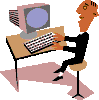 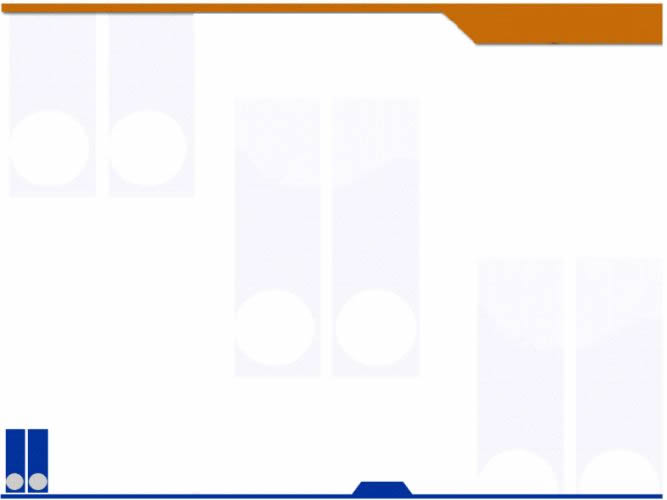 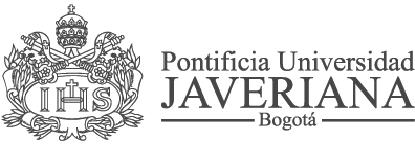 COMO INSTRUMENTO O MEDIO

EN ESTA CATEGORIA ENCONTRAMOS TODOS AQUELLAS ACCIONES QUE UTILIZAN LOS COMPUTADORES, COMO MECANISMO O MEDIO PARA COMETER UN FRAUDE.

 FALSIFICACIÓN DE DOCUMENTOS.

 SUSTRACCIÓN O COPIADO DE INFORMACIÓN.

 PLANEAMIENTO DE DELITOS CONVENCIONALES.

 VARIACIÓN DE LA SITUACIÓN FINANCIERA DE LAS EMPRESAS.

 MODIFICACIÓN DE DATOS.
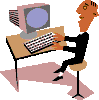 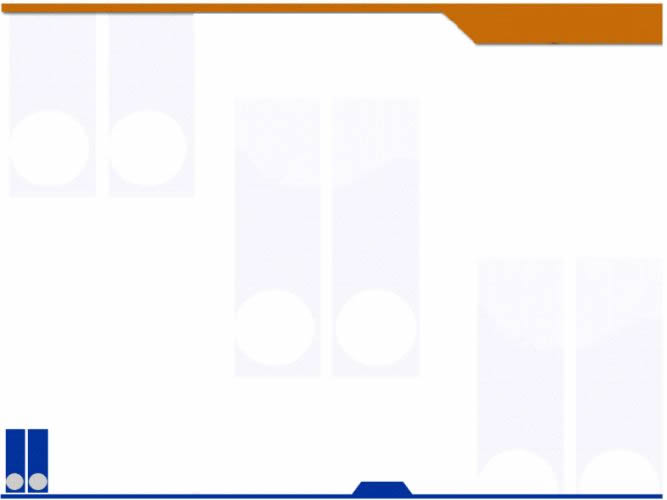 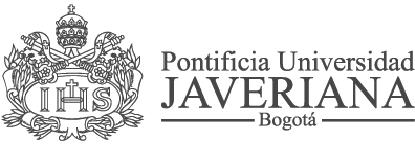 COMO FIN U OBJETIVO

EN ESTA CATEGORIA ENCONTRAMOS TODAS AQUELLAS ACCIONES QUE VAN DIRIGIDAS DIRECTAMENTE CONTRA LOS EQUIPOS INFORMÁTICOS DE UNA  PERSONA  O EMPRESA, BIEN SEA  HARDWARE O SOFTWARE.


 INSTRUCCIONES QUE BLOQUEEN UN SISTEMA.

 DESTRUCCIÓN DE HARDWARE Y SOFTWARE.

 SECUESTRO DE SOPORTES MAGNETICOS.

 ATENTADOS FÍSICOS.
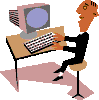 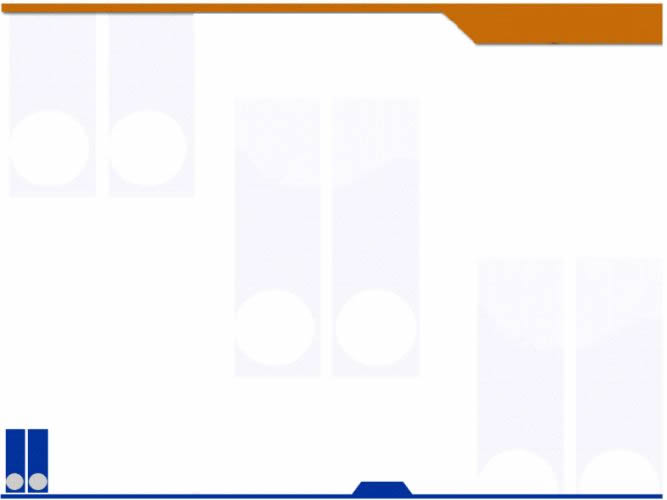 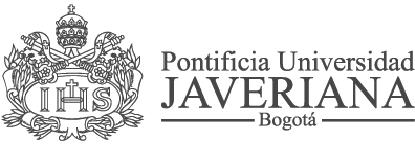 SUJETOS EN EL DELITO INFORMÁTICO

EN LA REALIZACIÓN DE UN DELITO INFORMÁTICO, PODEMOS IDENTIFICAR AL SUJETO ACTIVO Y AL SUJETO PASIVO


 SUJETO ACTIVO

SON LAS PERSONAS QUE COMETEN EL ACTO ILICITO, GENERALMENTE CON GRANDES HABILIDADES EN INFORMÁTICA Y EN MUCHAS OCASIONES LABORANDO EN LAS PROPIAS EMPRESAS QUE BUSCAN VULNERAR.

 SUJETO PASIVO

SE REFIERE A LAS PERSONAS O EMPRESAS VICTIMAS DEL DELITO REALIZADO POR EL SUJETO ACTIVO.
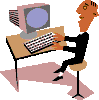 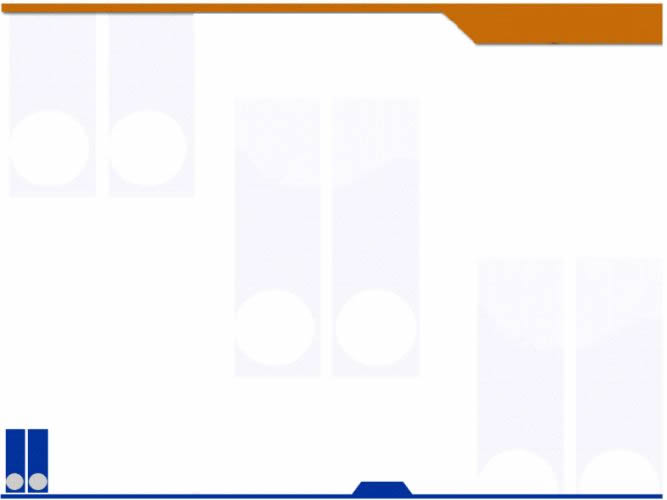 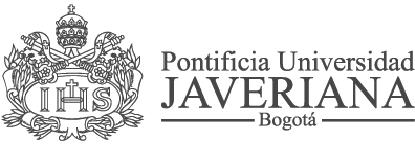 CARACTERÍSTICAS DE LOS DELITOS INFORMÁTICOS


DENTRO DE LAS MÚLTIPLES CARACTERÍSTICAS QUE TIENEN LOS DELITOS INFORMÁTICOS PODEMOS MENCIONAR:

 PRESENTAN GRANDES DIFICULTADES PARA SU COMPROBACIÓN POR LA FALTA DE EVIDENCIA FÍSICA.

 LOS DELITOS INFORMÁTICOS ESTAN MUY POCO REGULADOS A NIVEL MUNDIAL, LAS REGULACIONES SON DE TIPO GENERAL.

 GENERALMENTE SON MUY SOFISTICADOS, LO CUAL DIFICULTA SU DETECCIÓN.

 PROVOCAN SERIAS PERDIDAS ECONÓMICAS A LAS EMPRESAS.
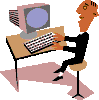 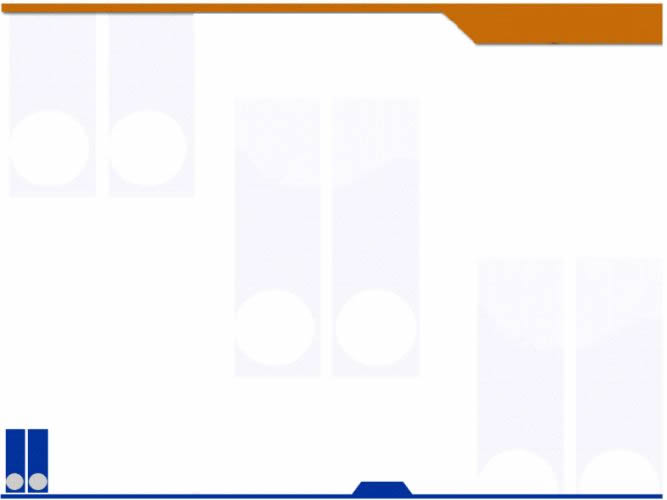 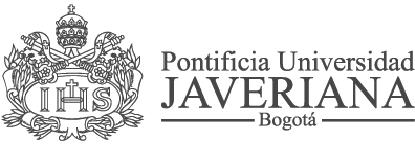 ALGUNOS EJEMPLOS EN LOS CUALES SE PRESENTAN DELITOS INFORMÁTICOS FRECUENTEMENTE SON:


 ESTAFAS ELECTRÓNICAS.

 JUEGOS DE AZAR ELECTRÓNICOS.

 BLANQUEO DE DINERO.

 COPIA ILEGAL DE SOFTWARE Y ESPIONAJE INFORMÁTICO.

 INFRACCIÓN AL COPYRIGHT DE LAS BASES DE DATOS.

 DELITOS INFORMÁTICOS CONTRA LA PRIVACIDAD.

 PORNOGRAFÍA INFANTIL.
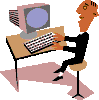 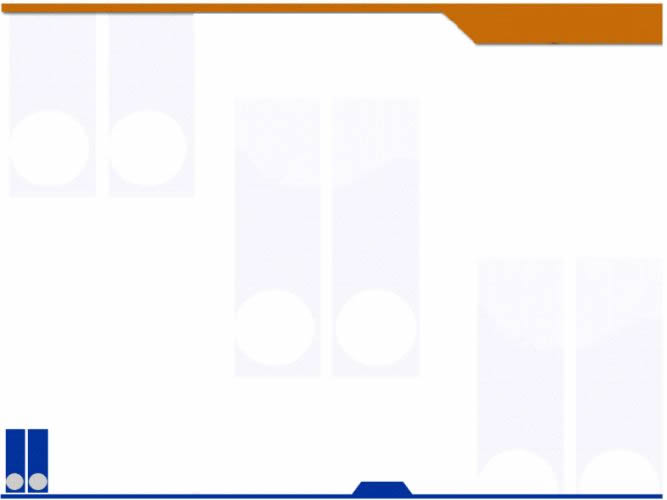 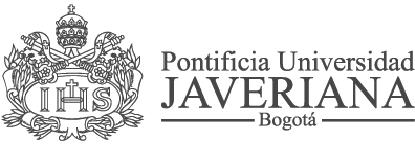 ESTRATEGIAS DE SEGURIDAD PARA LOS NEGOCIOS ELECTRÓNICOS

FIRMAS DIGITALES


LA FIRMA DIGITAL PUEDE SER DEFINIDA COMO UNA SECUENCIA DE DATOS ELECTRÓNICOS (BITS) QUE SE OBTIENEN MEDIANTE LA APLICACIÓN A UN MENSAJE DETERMINADO DE UN ALGORITMO (FÓRMULA MATEMÁTICA) DE CIFRADO ASIMÉTRICO O DE CLAVE PÚBLICA, Y QUE EQUIVALE FUNCIONALMENTE A LA FIRMA AUTÓGRAFA EN ORDEN A LA IDENTIFICACIÓN DEL AUTOR DEL QUE PROCEDE EL MENSAJE. 


UNA DEFINICIÓN MAS SENCILLA, ES LA QUE IDENTIFICA LA FIRMA DIGITAL COMO UNA SIMPLE CADENA O SECUENCIA DE CARACTERES QUE SE ADJUNTA AL FINAL DEL CUERPO DEL MENSAJE FIRMADO DIGITALMENTE.
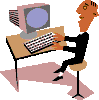 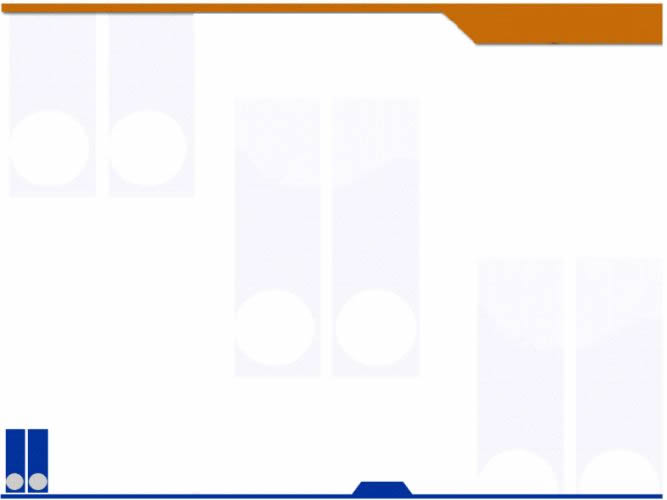 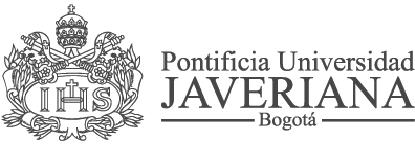 FIRMAS DIGITALES


ES UN INSTRUMENTO QUE PERMITE, ENTRE OTRAS COSAS, DETERMINAR DE FORMA FIABLE SI LAS PARTES QUE INTERVIENEN EN UNA TRANSACCIÓN SON REALMENTE LAS QUE DICEN SER, Y SI EL CONTENIDO DEL CONTRATO HA SIDO ALTERADO O NO POSTERIORMENTE. 


TAMBIÉN ES UN CONJUNTO DE DATOS ASOCIADOS A UN MENSAJE QUE PERMITE ASEGURAR LA IDENTIDAD DEL FIRMANTE Y LA INTEGRIDAD DEL MENSAJE. 


LA FIRMA DIGITAL NO IMPLICA QUE EL MENSAJE ESTÉ CIFRADO, ES DECIR, QUE ESTE NO PUEDA SER LEÍDO POR OTRAS PERSONAS.
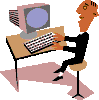 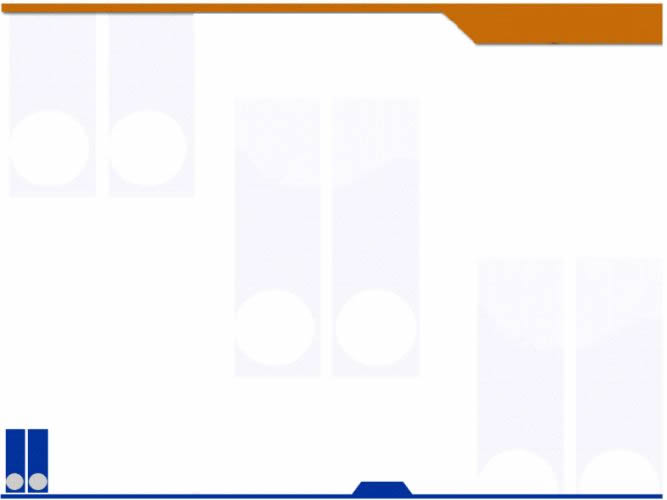 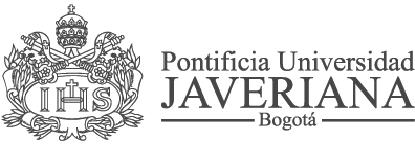 FIRMAS DIGITALES


EN JURISDICCIONES DE TODO EL MUNDO, LAS FIRMAS DIGITALES GANAN GRADUALMENTE EL MISMO PESO LEGAL QUE LA FIRMA MANUSCRITA. NO ES UNA FIRMA ESCRITA, SINO UN SOFTWARE. 


SE BASA EN ALGORITMOS QUE TRABAJAN CON NÚMEROS DE HASTA 2048 BITS. LA PARTE VISIBLE DE LA RÚBRICA ES EL NOMBRE DEL FIRMANTE, PERO TAMBIÉN PUEDE INCLUIR EL NOMBRE DE UNA COMPAÑÍA Y EL CARGO.
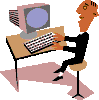 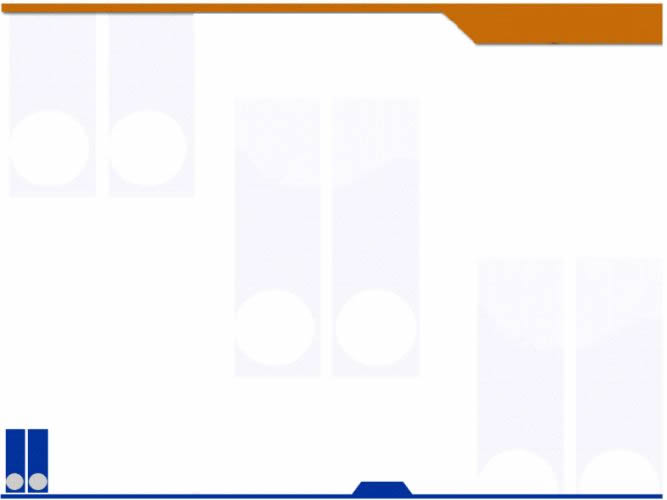 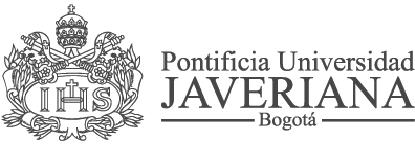 FIRMAS DIGITALES
SEGURIDAD


• AUTENTICACIÓN: PERMITE IDENTIFICAR UNÍVOCAMENTE AL SIGNATARIO, AL VERIFICAR LA IDENTIDAD DEL FIRMANTE, BIEN COMO SIGNATARIO DE DOCUMENTOS EN TRANSACCIONES TELEMÁTICAS, BIEN PARA GARANTIZAR EL ACCESO A SERVICIOS DISTRIBUIDOS EN RED. 

• IMPOSIBILIDAD DE SUPLANTACIÓN: EL HECHO DE QUE LA FIRMA HAYA SIDO CREADA POR EL SIGNATARIO MEDIANTE MEDIOS QUE MANTIENE BAJO SU PROPIO CONTROL (SU CLAVE PRIVADA PROTEGIDA, POR EJEMPLO, POR UNA CONTRASEÑA, UNA TARJETA INTELIGENTE, ETC.) ASEGURA, ADEMÁS, LA IMPOSIBILIDAD DE SU SUPLANTACIÓN POR OTRO INDIVIDUO.
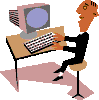 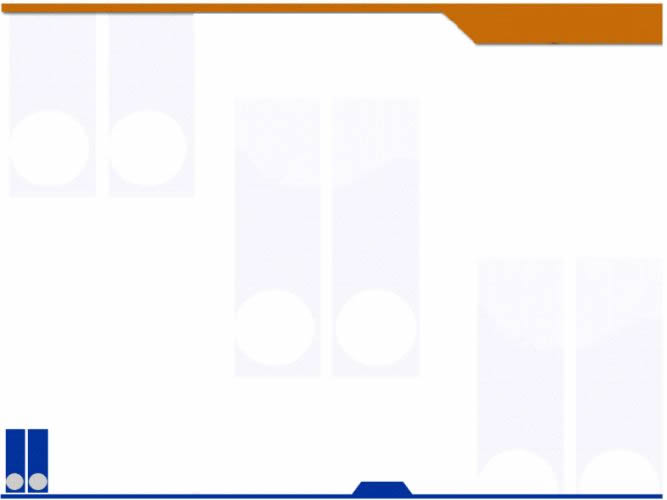 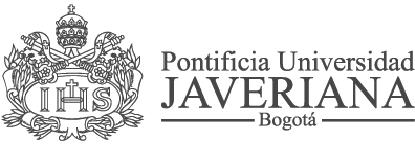 FIRMAS DIGITALES
SEGURIDAD


• INTEGRIDAD: PERMITE QUE SEA DETECTADA CUALQUIER MODIFICACIÓN POR PEQUEÑA QUE SEA DE LOS DATOS FIRMADOS, PROPORCIONANDO ASÍ UNA GARANTÍA ANTE ALTERACIONES FORTUITAS O DELIBERADAS DURANTE EL TRANSPORTE, ALMACENAMIENTO O MANIPULACIÓN TELEMÁTICA DEL DOCUMENTO O DATOS FIRMADOS.


• NO REPUDIO: OFRECE SEGURIDAD INQUEBRANTABLE DE QUE EL AUTOR DEL DOCUMENTO NO PUEDE RETRACTARSE EN EL FUTURO DE LAS OPINIONES O ACCIONES CONSIGNADAS EN ÉL, NI DE HABERLO ENVIADO. DEBIDO A LA IMPOSIBILIDAD DE SER FALSIFICADA, TESTIMONIA QUE ÉL, Y SOLAMENTE ÉL, PUDO HABERLO FIRMADO.
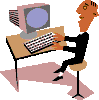 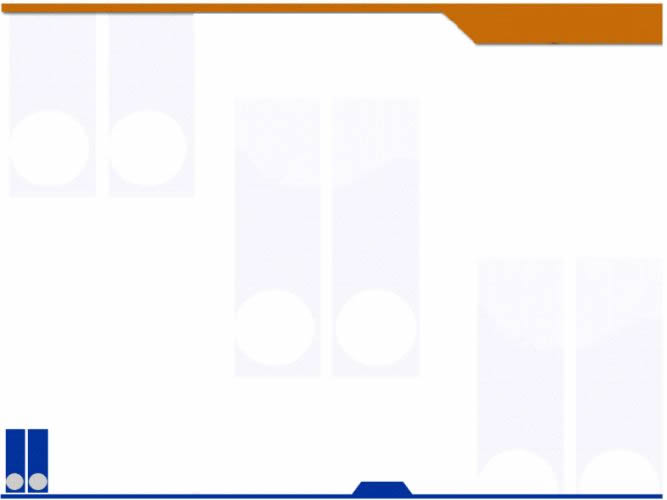 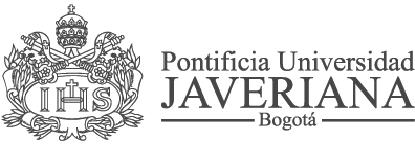 FIRMAS DIGITALES
SEGURIDAD


• AUDITABILIDAD: PERMITE IDENTIFICAR Y RASTREAR LAS OPERACIONES LLEVADAS A CABO POR EL USUARIO DENTRO DE UN SISTEMA INFORMÁTICO CUYO ACCESO SE REALIZA MEDIANTE LA PRESENTACIÓN DE CERTIFICADOS
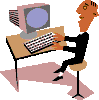 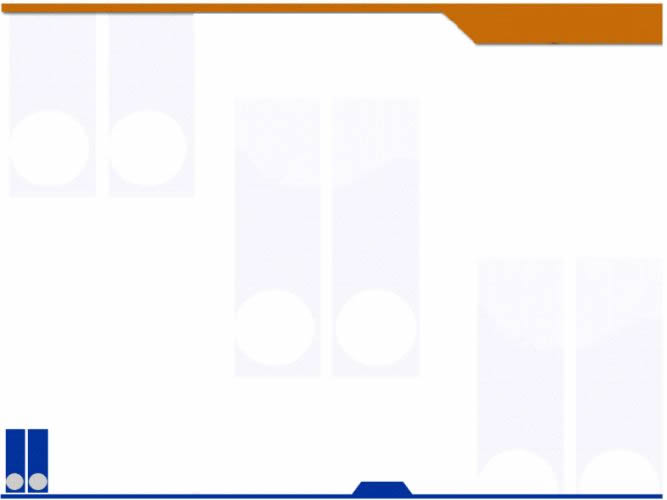 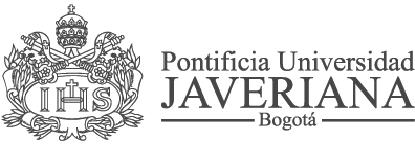 FIRMAS DIGITALES
APLICACIONES


E-MAIL.
 
CONTRATOS ELECTRÓNICOS.
 
PROCESOS DE APLICACIONES ELECTRÓNICOS.
 
FORMAS DE PROCESAMIENTO AUTOMATIZADO.
 
TRANSACCIONES REALIZADAS DESDE FINANCIERAS ALEJADAS.
 
 TRANSFERENCIAS EN SISTEMAS ELECTRÓNICOS.

 APLICACIONES DE NEGOCIOS.

 FACTURACIÓN ELECTRÓNICA.
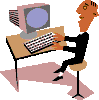 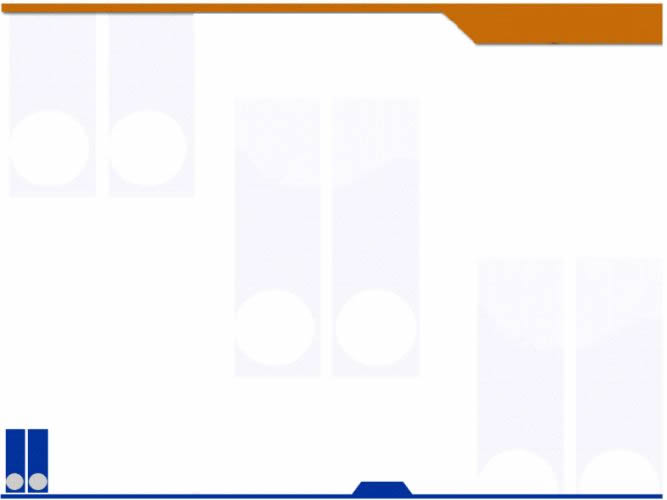 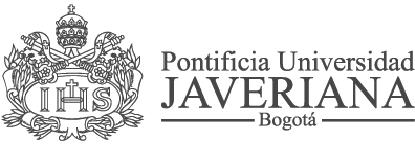 CERTIFICADOS  DIGITALES


LOS CERTIFICADOS DIGITALES SON DOCUMENTOS ELECTRÓNICOS  ATRAVÉS DE LOS CUALES UN TERCERO CONFIABLE (AUTORIDADES DE CERTIFICACIÓN), GARANTIZA LA CONFIABILIDAD DE UN DETERMINADO SITIO WEB O DE UN DOCUMENTO EN PARTICULAR.

LOS CONTENIDOS MÍNIMOS DE UN CERTIFICADO DIGITAL SON:

 NOMBRE, DIRECCIÓN Y DOMICILIO DEL SUSCRIPTOR.

 EL NOMBRE, LA DIRECCIÓN Y EL LUGAR DONDE REALIZA ACTIVIDADES LA ENTIDAD DE CERTIFICACION.

 LA CLAVE PÚBLICA DEL USUARIO.

 EL NÚMERO DE SERIE DEL CERTIFICADO.

 LA FECHA DE EMISIÓN Y EXPIRACIÓN DEL 
CERTIFICADO.
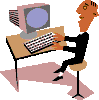 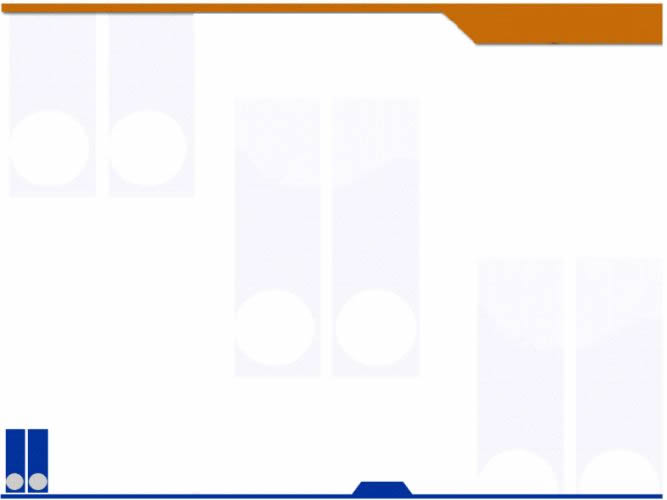 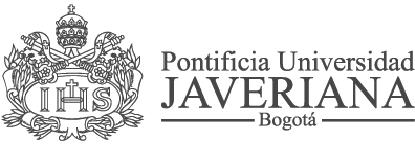 CERTIFICADOS  DIGITALES


CUALQUIER PERSONA O EMPRESA PUEDE CREAR O GENERAR UN CERTIFICADO DIGITAL, PERO  NO SERVIRA DE NADA, SI EL EMISOR DEL CERTIFICADO NO ES AMPLIAMENTE RECONOCIDO, COMO UNA ENTIDAD CERTIFICADORA DE TRAYECTORIA, POR QUIENES INTERACTUAN CON EL PROPIETARIO DEL CERTIFICADO.


POR ESTA RAZÓN LAS ENTIDADES EMISORAS DE CERTIFICADOS TIENEN QUE ACREDITARSE, PARA LOGRAR SER RECONOCIDOS POR OTRAS PERSONAS, EMPRESAS O INCLUSO PAÍSES.
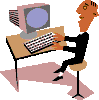 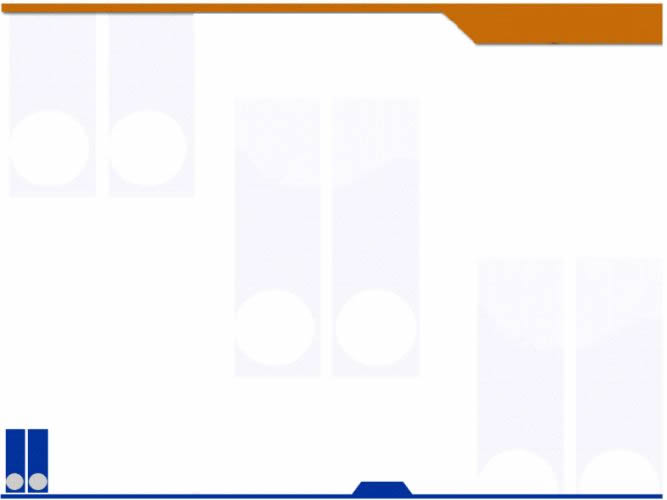 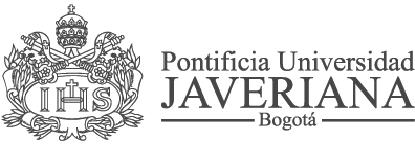 CRIPTOGRAFÍA


LA PALABRA CRIPTOGRAFÍA VIENE DEL GRIEGO KRYPTOS (OCULTAR)  Y GRAPHOS (ESCRIBIR), LITERALMENTE SIGNIFICA  “ESCRITURA OCULTA”,.


ES EL ARTE DE CIFRAR Y DESCIFRAR INFORMACIÓN UTILIZANDO TÉCNICAS QUE HAGAN POSIBLE EL INTERCAMBIO DE MENSAJES DE MANERA SEGURA QUE SÓLO PUEDAN SER LEÍDOS POR LAS PERSONAS A QUIENES VAN DIRIGIDOS.
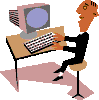 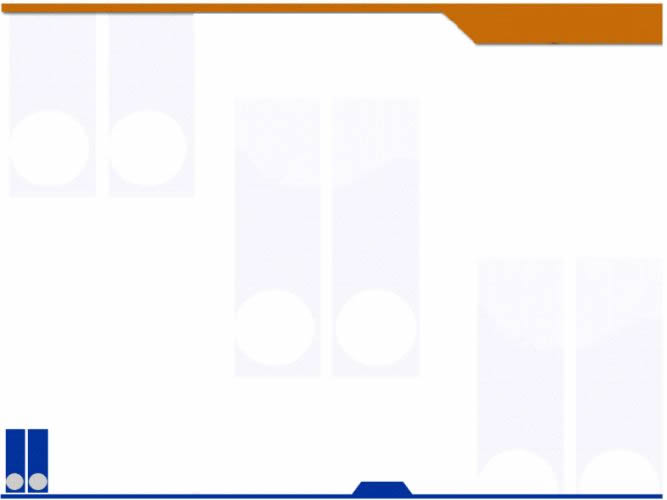 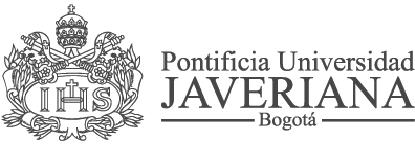 CRIPTOGRAFÍA

ES LA RAMA DE LA MATEMÁTICAS Y DE LA INFORMÁTICA QUE HACE USO DE MÉTODOS Y TÉCNICAS MATEMÁTICAS CON EL OBJETO PRINCIPAL DE CIFRAR UN MENSAJE O ARCHIVO POR MEDIO DE UN ALGORITMO, USANDO UNA O MÁS CLAVES.


LA CRIPTOGRAFÍA DIO ORIGEN A LOS “CRIPTOSISTEMAS”, LOS CUALES PERMITEN GARANTIZAR  LOS  4  ASPECTOS FUNDAMENTALES CUANDO HABLAMOS DE SEGURIDAD INFORMÁTICA: 


 LA CONFIDENCIALIAD.
 LA INTEGRIDAD.
 LA DISPONIBILIDAD.
 EL NO REPUDIO DE EMISOR Y RECEPTOR.
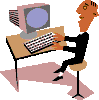 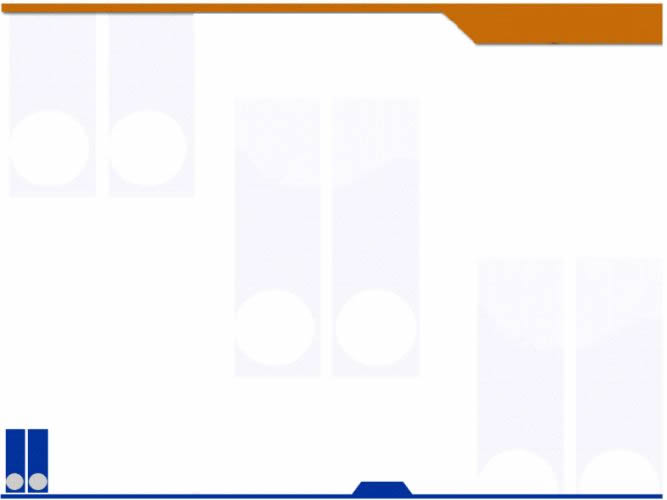 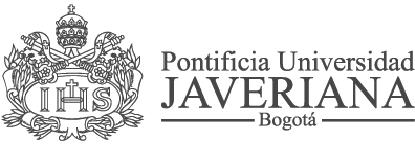 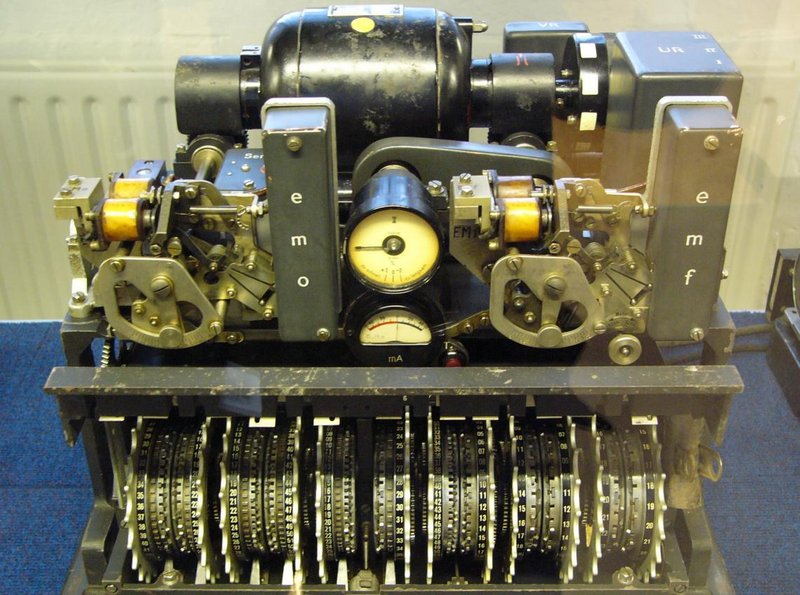 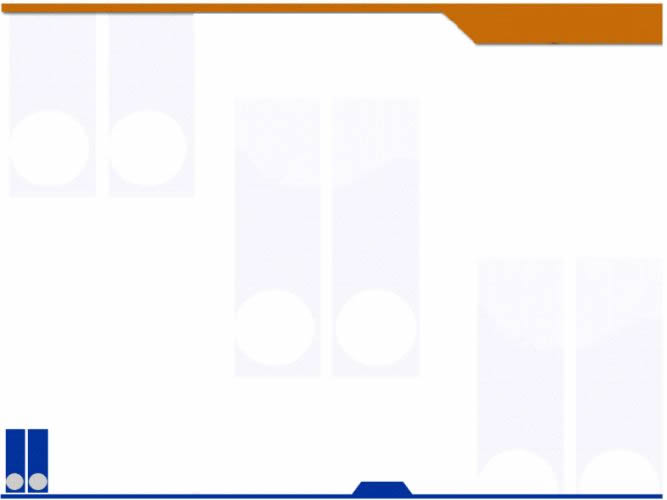 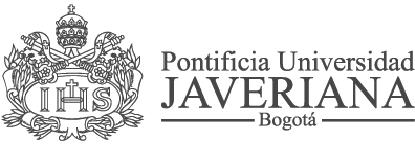 CRIPTOGRAFÍA

EXISTEN PRINCIPALMENTE DOS CLASES DE CRIPTOSISTEMAS:

 CRIPTOSISTEMAS SIMÉTRICOS

EN ESTOS SISTEMAS EXISTE UNA ÚNICA CLAVE (SECRETA) QUE DEBEN COMPARTIR TANTO EL EMISOR COMO EL RECEPTOR. CON LA MISMA CLAVE SE CIFRA Y SE DESCIFRA, POR LO QUE LA SEGURIDAD CONSISTE EN MANTENER LA CLAVE EN SECRETO.

 CRIPTOSISTEMAS  ASIMÉTRICOS

CADA USUARIO CREA UNA CLAVE PÚBLICA Y OTRA PRIVADA.  LA CLAVE PÚBLICA PODRÁ SER ENTREGADA  A CUALQUIER PERSONA, LA PRIVADA  DEBERÁ SE GUARDADA PARA QUE NADIE TENGA  ACCESO A ELLA.

EL REMITENTE USA LA CLAVE PÚBLICA DEL DESTINARIO PARA CIFRAR EL MENSAJE, CUANDO EL DESTINATARIO RECIBA EL MENSAJE, SOLO PODRÁ DESCIFRARLO CON SU
RESPECTIVA CLAVE PRIVADA.
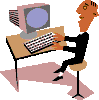 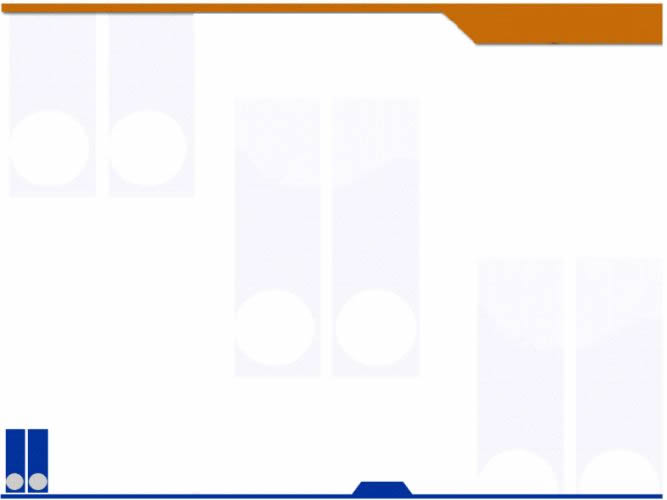 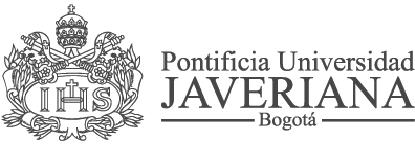 AUDITORES DE COMERCIO ELECTRÓNICO: SELLOS DE GARANTIA

LOS CONTADORES Y ESPECIALMENTE LOS AUDITORES TIENEN EN EL AREA DE LA AUDITORÍA A E-BUSINEES UN GRAN CAMPO DE DESARROLLO PROFESIONAL.

EL AICPA (AMERICAN INSTITUTE OF CERTIFIED PUBLIC ACCOUNTANTS) LANZO UNA INICIATIVA LLAMADA “WEB TRUST” QUE ES UN SERVICIO PROPORCIONADO POR CONTABLES COLEGIADOS PARA DETERMINAR SI UN SERVIDOR WEB SIGUE CIERTOS PRINCIPIOS EXIGIDOS.

LOS SERVIDORES WEB QUE CUMPLAN ESTOS REQUISITOS RECIBEN UN LOGOTIPO Y DIPLOMA QUE PUEDEN EXHIBIR EN SU PAGINA WEB Y QUE TIENEN UNA VALIDEZ DE 90 DÍAS, POR LO CUAL DEBEN PASAR POR FRECUENTES AUDITORÍAS.

TODA INSTITUCIÓN QUE REALIZA TRANSACCIONES ELECTRÓNICAS A TRAVÉS DE LA WEB Y QUE A SU VEZ POSEA ESTE SELLO, GARANTIZA QUE HA CUMPLIDO CON TRES PRINCIPIOS IMPORTANTES:

 DIVULGACIÓN DE PRÁCTICA DE NEGOCIOS.
 INTEGRIDAD DE LAS TRANSACCIONES.
 PROTECCIÓN DE LA INFORMACIÓN.
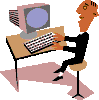 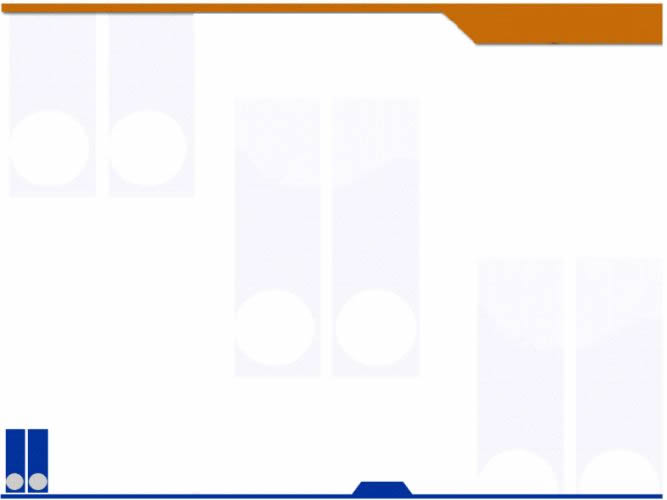 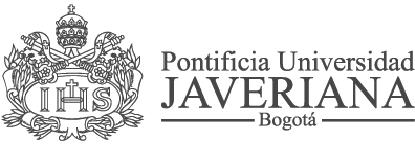 PARADOJA DE LA
PRODUCTIVIDAD
COMERCIO ELECTRÓNICO
E INFORMACIÓN
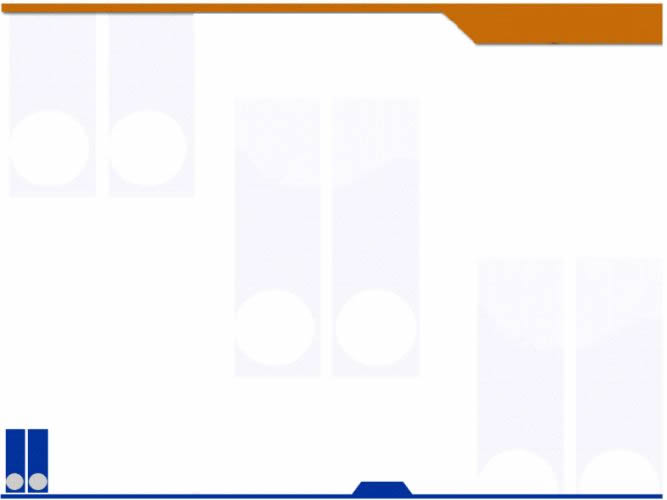 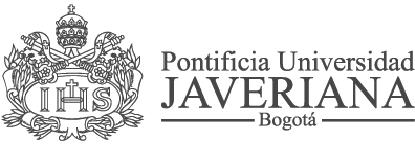 DESAFORTUNADAMENTE LA APLICACIÓN DE TICS EN LAS ORGANIZACIONES, NO SIEMPRE ES GARANTIA DE ÉXITO O DE MEJORA EN LA RENTABILIDAD Y PRODUCTIVIDAD DE LAS ORGANIZACIONES, DE HECHO, EN MUCHA OCASIONES OCURRE TODO LO CONTRARIO.


AL IMPLANTAR TICS PUEDE SUCEDER:


 UNA MEJORA
 UN EFECTO NULO
 UN DESCENSO
DESEMPEÑO
EMPRESARIAL
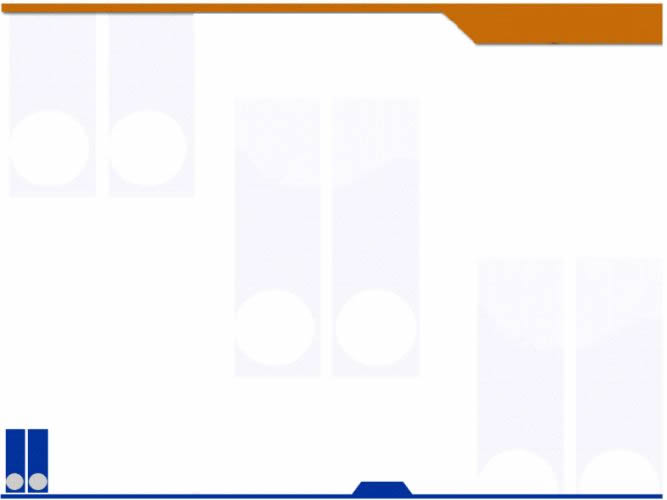 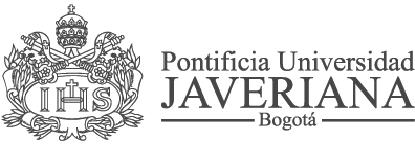 QUE VARIABLES O FACTORES DETERMINAN EL QUE SE PRESENTE UNO U OTRO COMPORTAMIENTO?


 EL TIEMPO TRASCURRIDO DESPUES DE LA IMPLEMENTACIÓN (CORTO, MEDIANO O LARGO PLAZO)


 EL TIPO DE TECNOLOGÍA DE LA INFORMACIÓN QUE SE VAYA A IMPLEMENTAR:
(TICs INNOVADORAS O TICs NO INNOVADORAS)


 LA CULTURA TECNOLÓGICA DE LA ORGANIZACIÓN
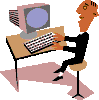 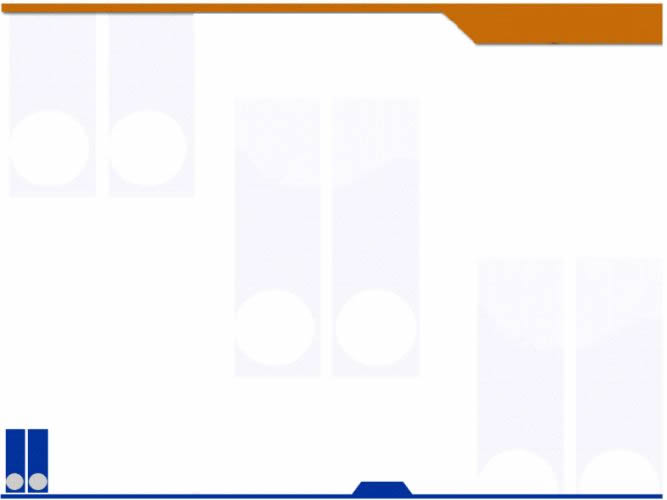 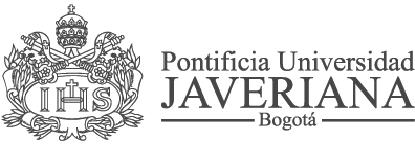 A RAÍZ DE LOS AMBIGUOS EFECTOS Y RESULTADOS QUE HA GENERADO EL USO DE LAS TICs EN LAS EMPRESAS,, APARECE UN CONCEPTO DENOMINADO:

“LA PARADOJA DE LA PRODUCTIVIDAD”

ESTE CONCEPTO FUE INTRODUCIDO POR STEVEN ROACH DE LA EMPRESA MORGAN STANLEY, EN EL AÑO DE 1987. HACE ALUSIÓN A QUE CUANDO UNA EMPRESA INVIERTE RECURSOS EN TICs, GENERALMENTE NO SE OBTIENEN MEJORAS SIGNIFICATIVAS EN EL DESEMPEÑO O PRODUCTIVIDAD DE LA COMPAÑÍA, AL MENOS EN EL CORTO PLAZO.

“VEO ORDENADORES EN TODAS PARTES, EXCEPTO EN LAS ESTADÍSTICAS DE PRODUCTIVIDAD”
ROBERT SOLOW, PREMIO NOBEL DE ECONOMIA, 1987
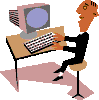 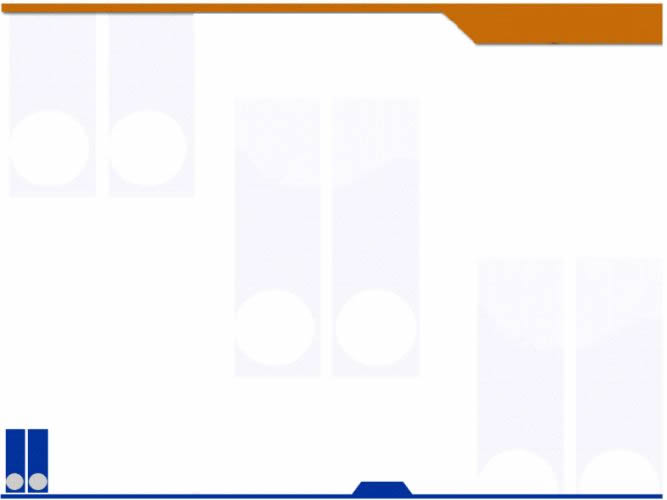 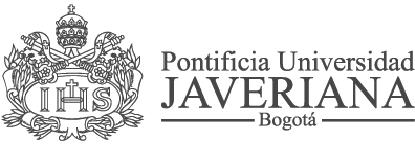 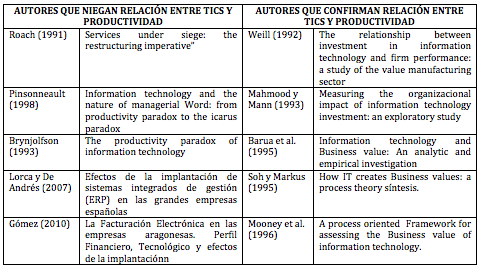 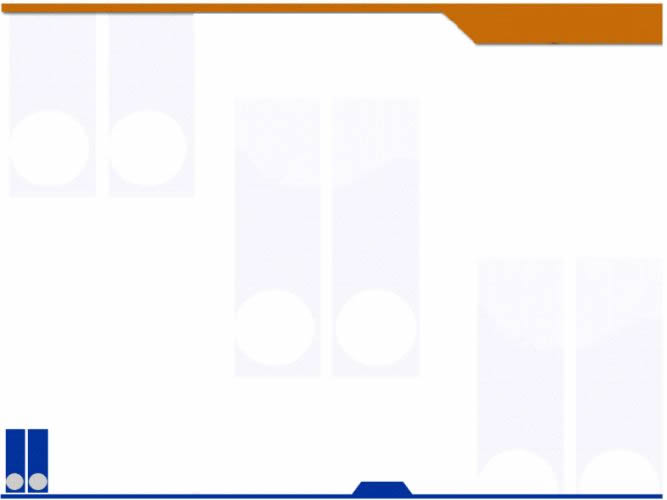 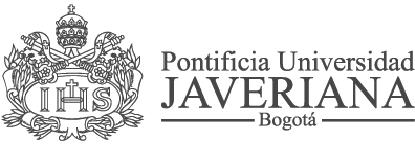 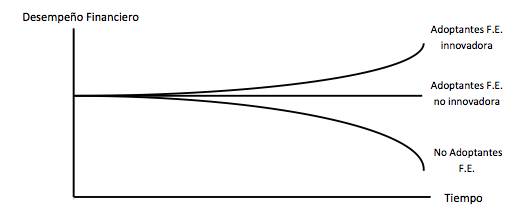 LA PARADOJA DE LA PRODUCTIVIDAD EN EL DESEMPEÑO EMPRESARIALDE LAS COMPAÑÍAS QUE ADOPTAN LA FACTURACIÓN ELECTRÓNICA